Министерство образования РМ
ПОРТФОЛИО
Фединой
Людмилы
Михайловны
воспитателя
Муниципального автономного дошкольного образовательного учреждения городского округа Саранск «Центр развития ребёнка - 
         детский сад № 90»
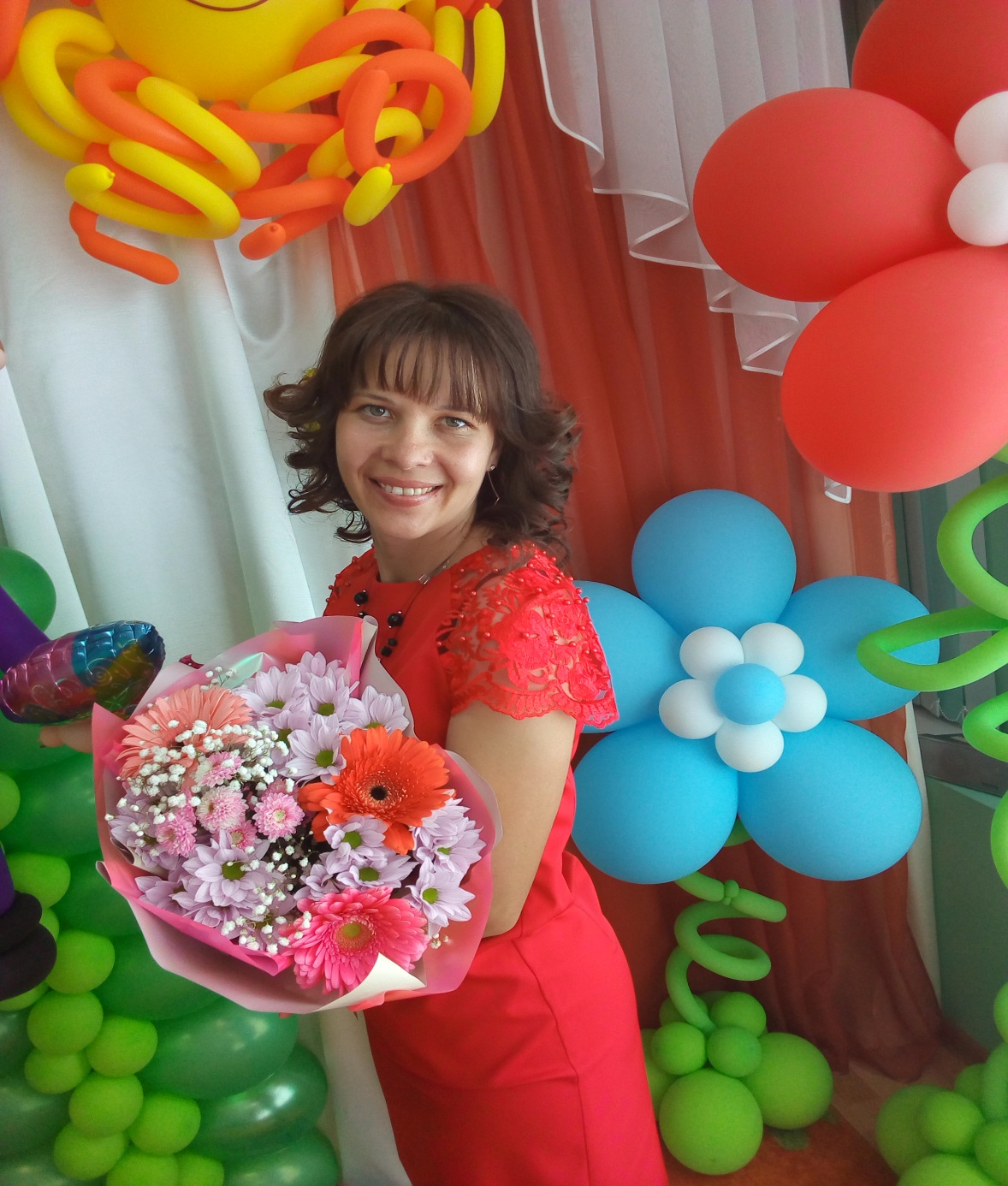 Дата рождения: 16.04.1985 г.
Профессиональное образование: Педагогика и методика дошкольного образования с дополнительной специальностью педагогика и психология 
 МГПИ им. М. Е. Евсевьева
 № диплома 1440 от 30.06. 2007 года
Стаж педагогической работы (по специальности)  8лет
Общий трудовой стаж: 10лет
Наличие квалификационной категории: 
Дата последней аттестации: 
Звание: не имею
СОБСТВЕННЫЙ
ИННОВАЦИОННЫЙ ПЕДАГОГИЧЕСКИЙ              ОПЫТ РАЗМЕЩЁН НА САЙТЕ МАДОУ
https://ds90sar.schoolrm.ru/sveden/employees/10033/295061/
1.УЧАСТИЕ В ИННОВАЦИОННОЙ
(ЭКСПЕРИМЕНТАЛЬНОЙ) ДЕЯТЕЛЬНОСТИ
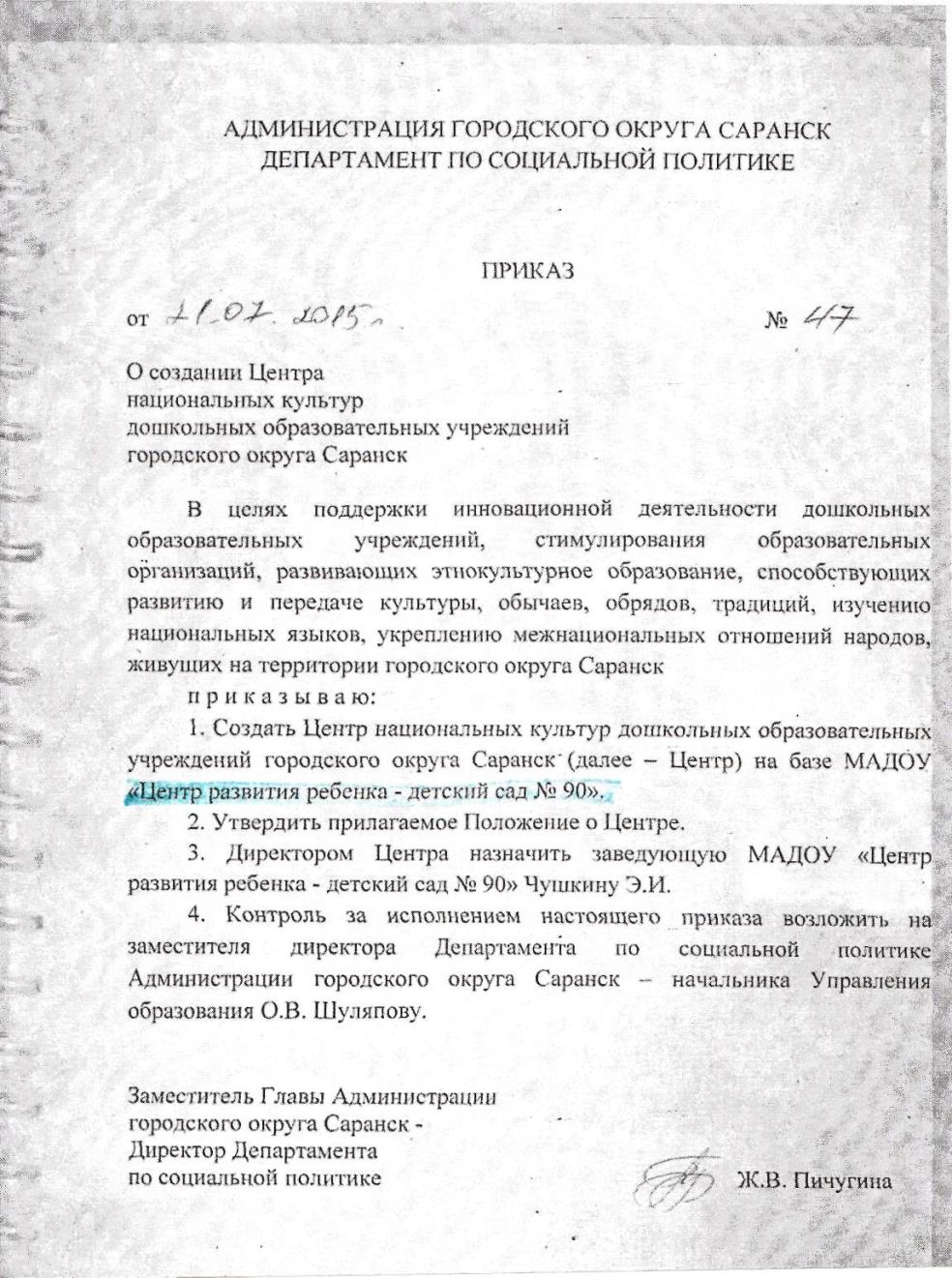 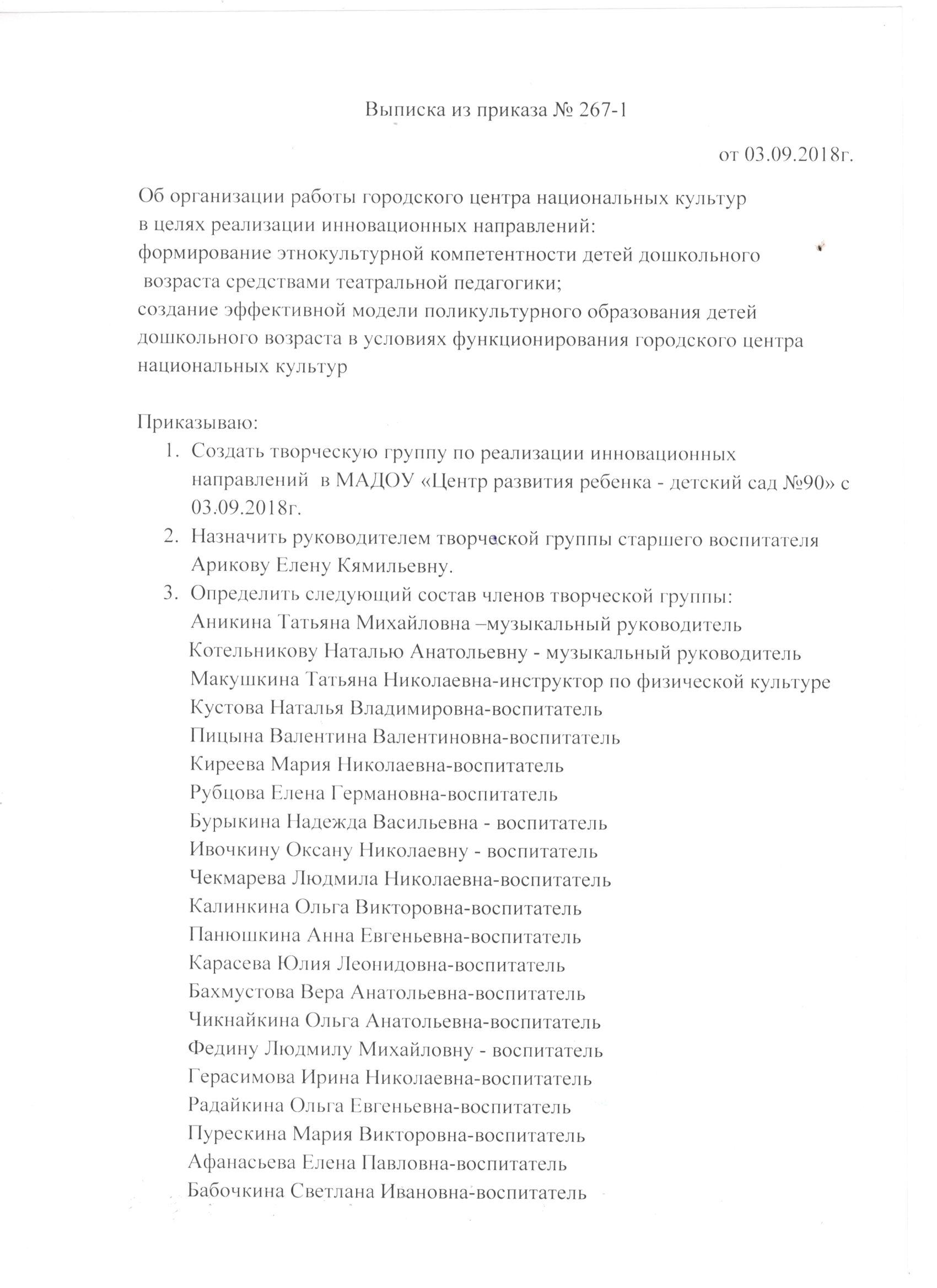 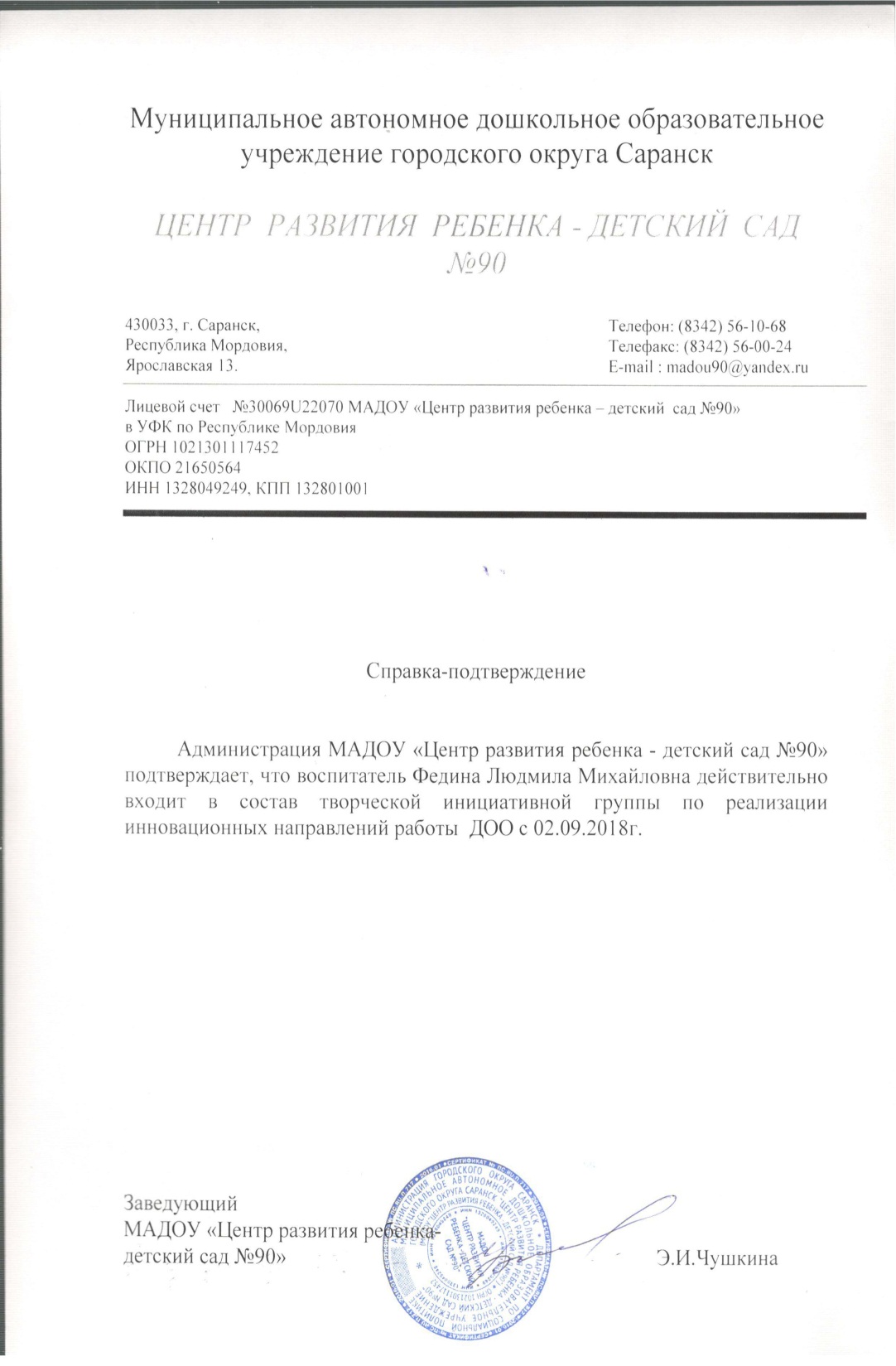 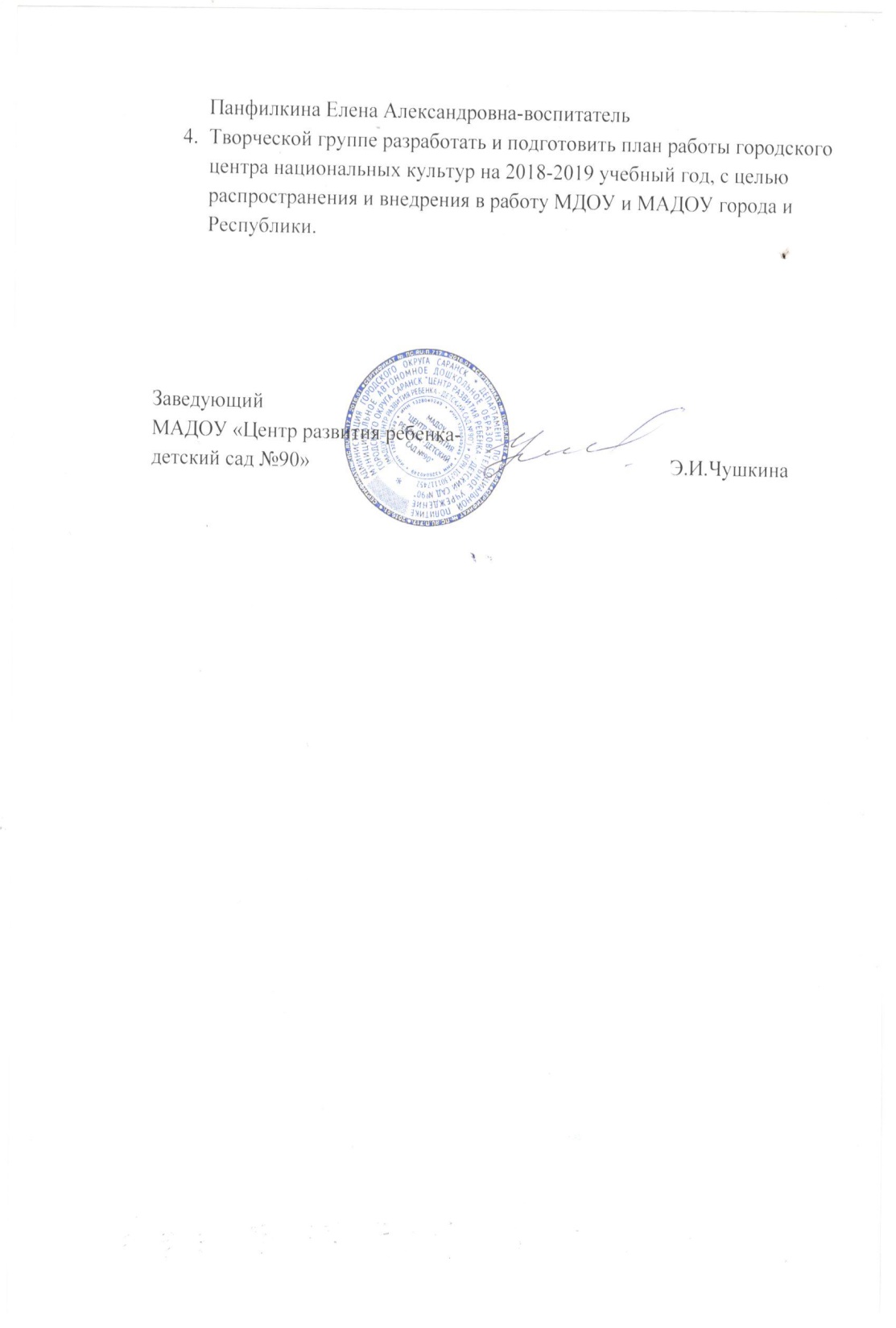 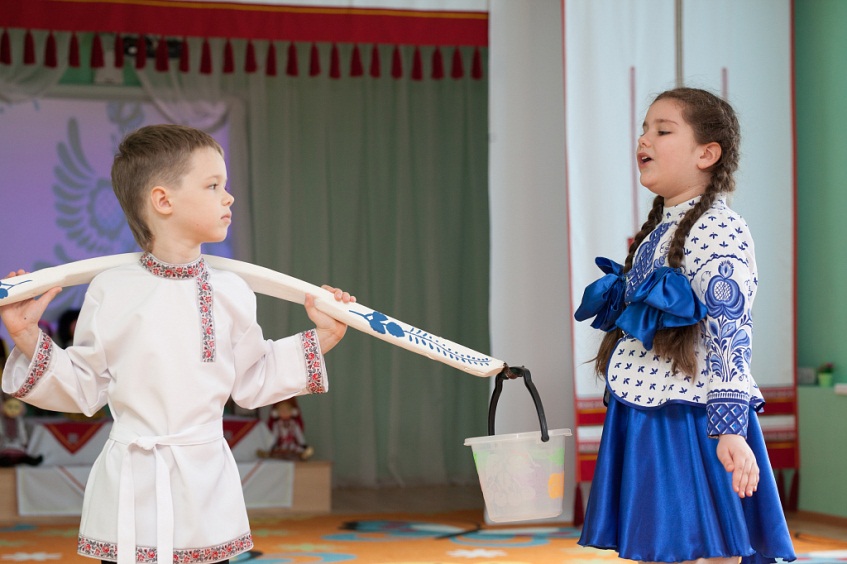 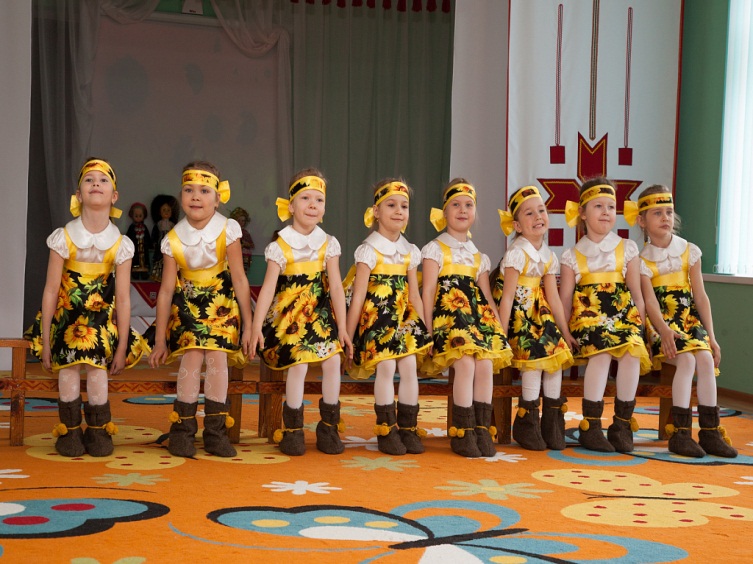 ФЕСТИВАЛЬ
 НАЦИОНАЛЬНОСТЕЙ 
«ВЕНОК ДРУЖБЫ»
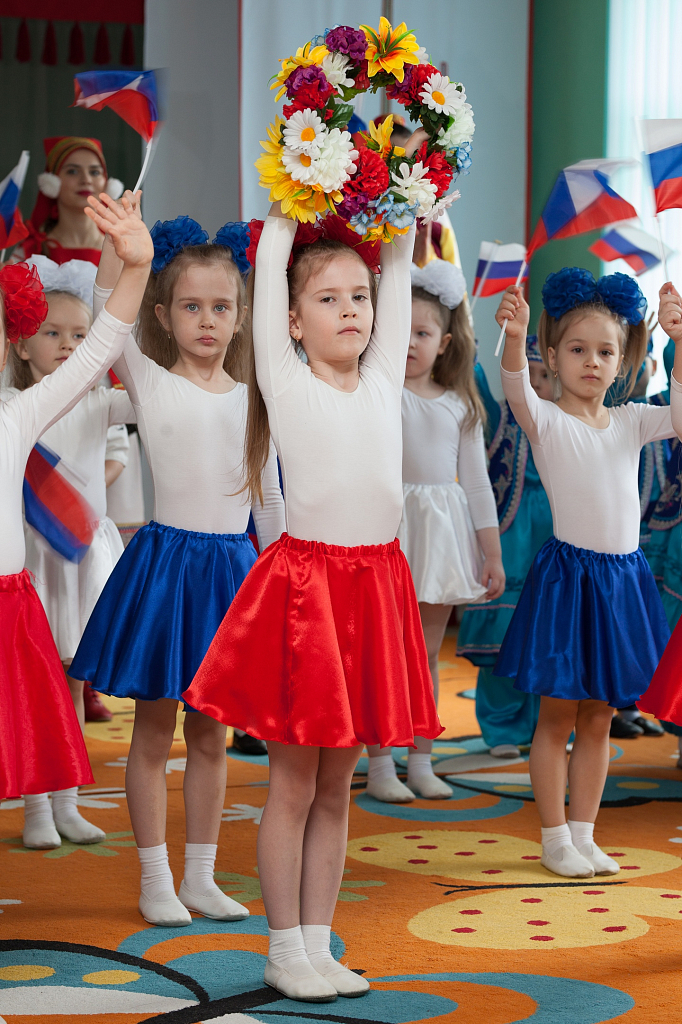 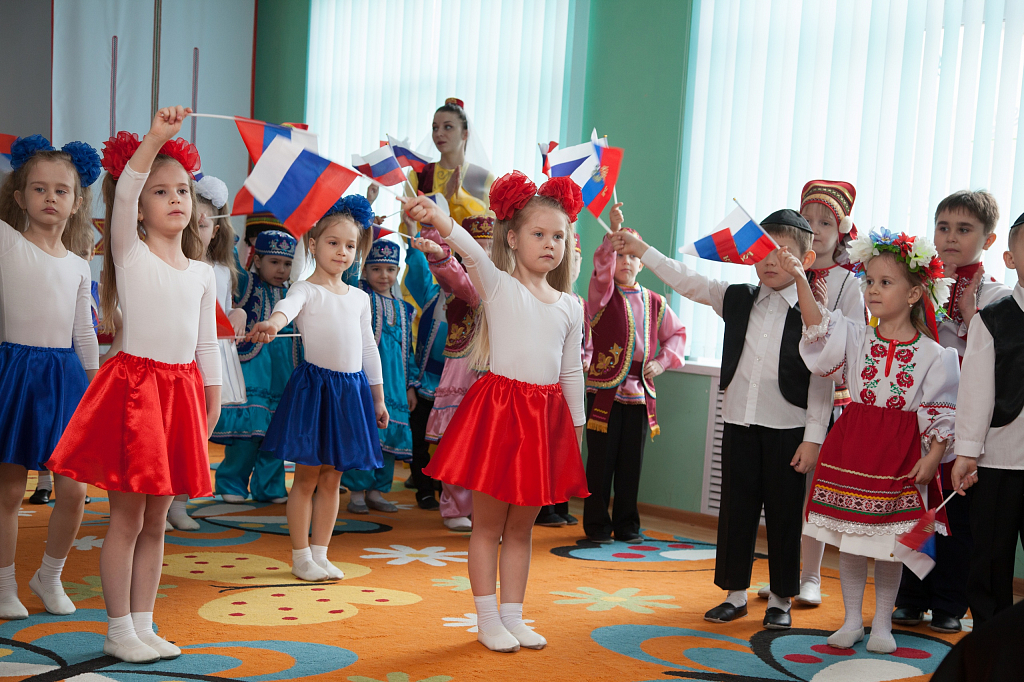 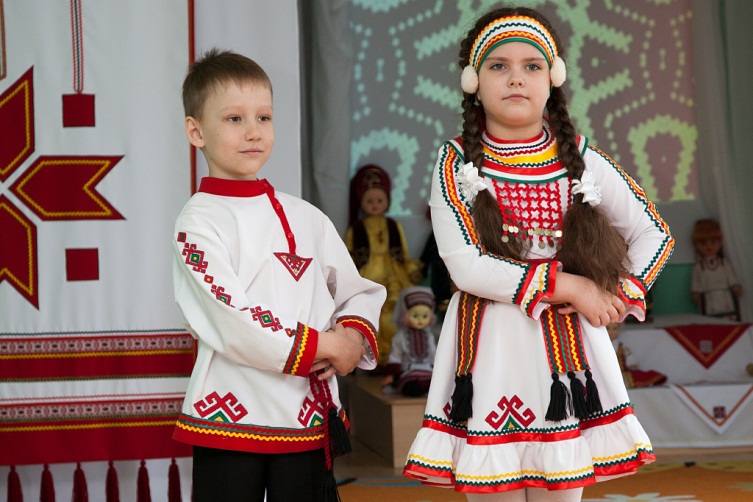 2. НАСТАВНИЧЕСТВО
3. НАЛИЧИЕ ПУБЛИКАЦИЙ, ВКЛЮЧАЯ ИНТЕРНЕТ   ПУБЛИКАЦИИ
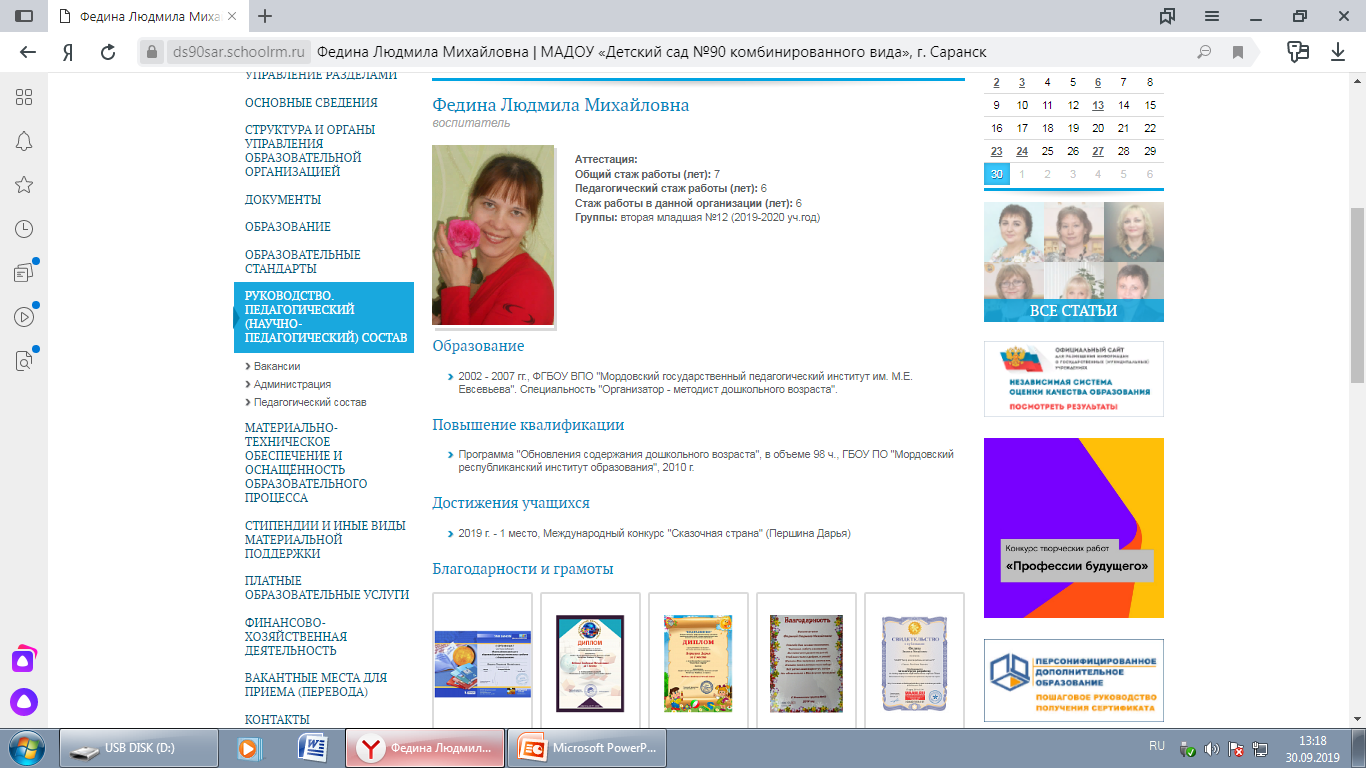 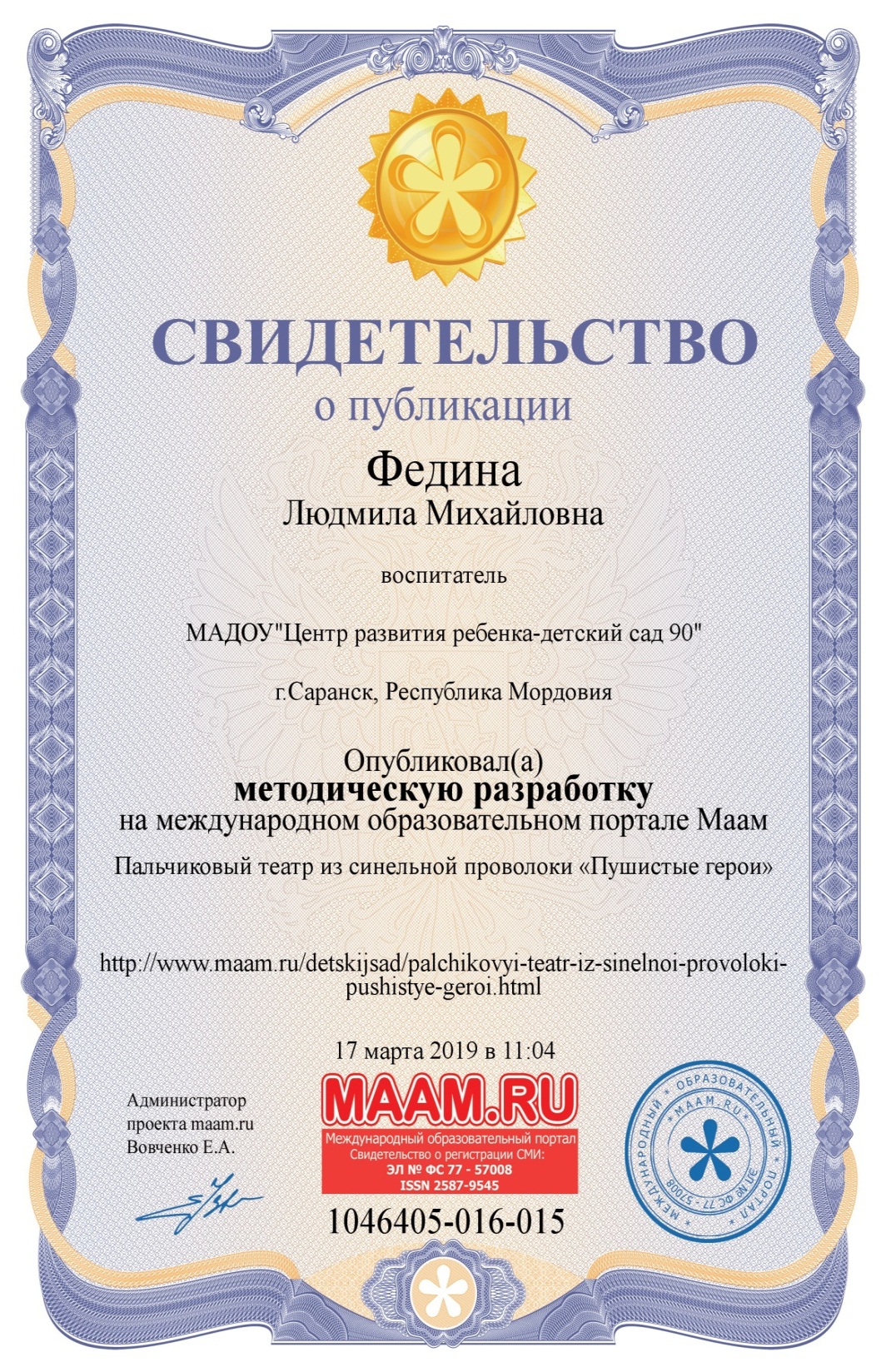 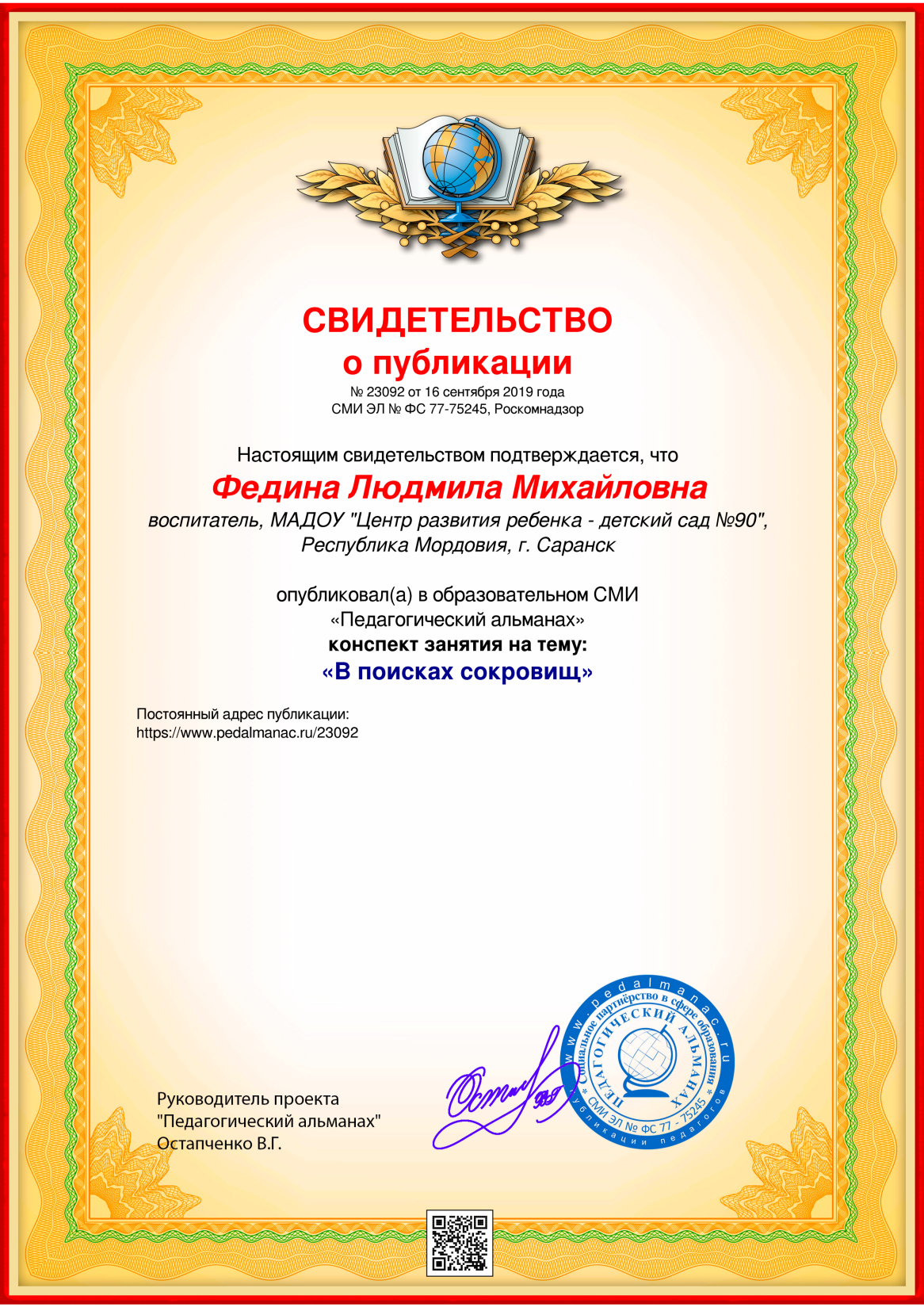 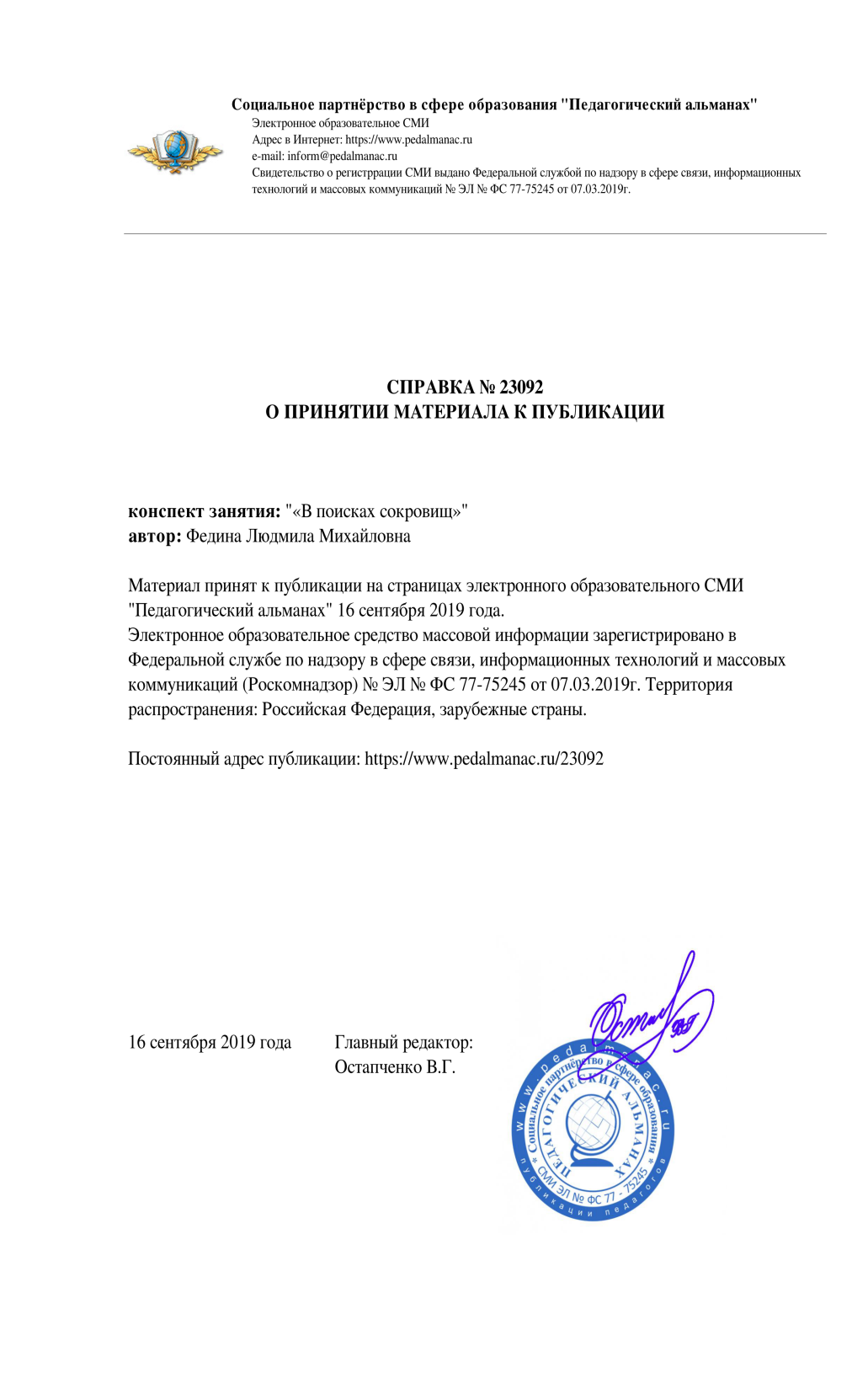 4.РЕЗУЛЬТАТЫ
УЧАСТИЯВОСПИТАННИКОВ В:
КОНКУРСАХ;
ВЫСТАВКАХ;
ТУРНИРАХ;
СОРЕВНОВАНИЯХ;
АКЦИЯХ;
ФЕСТИВАЛЯХ.
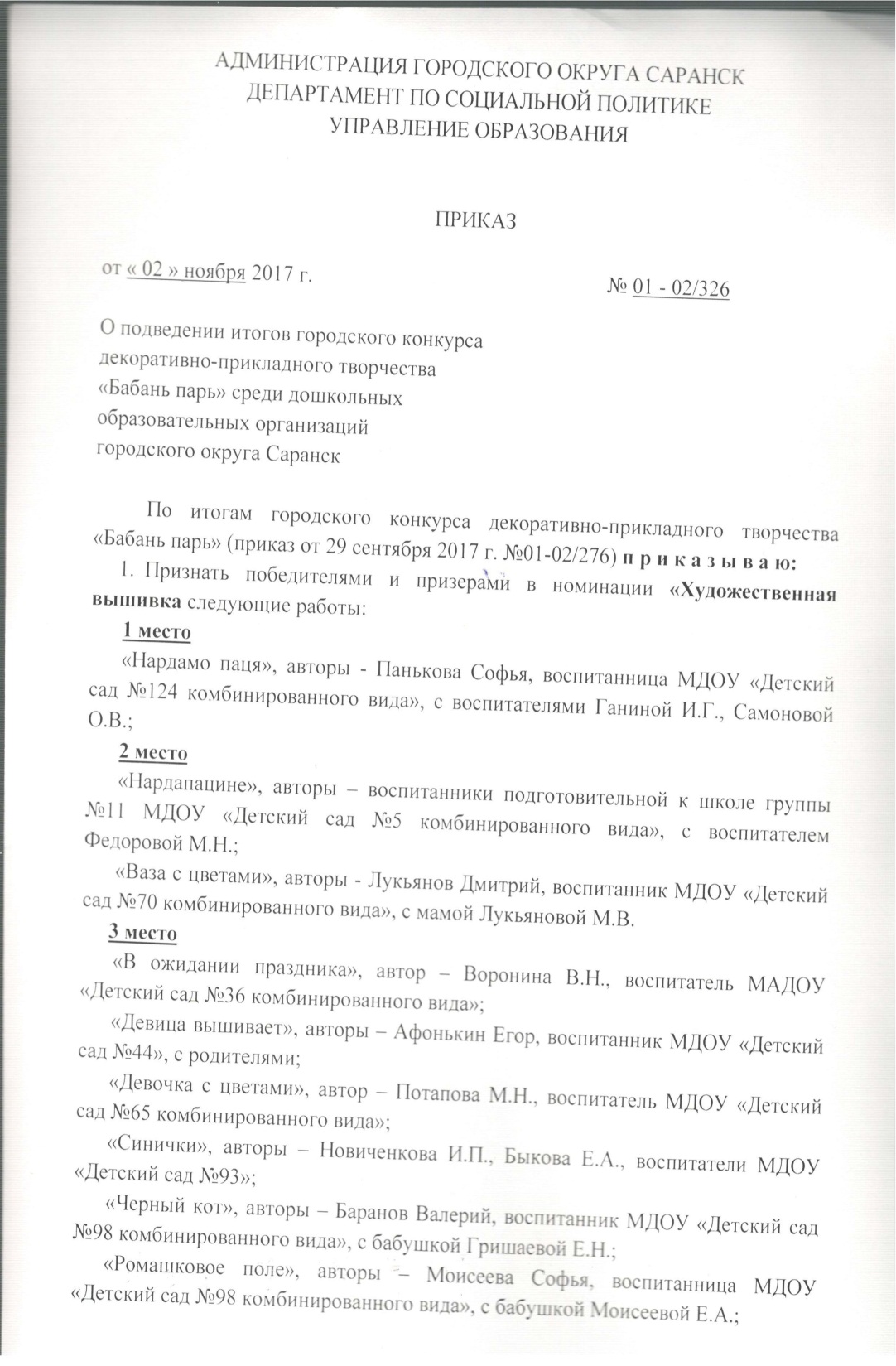 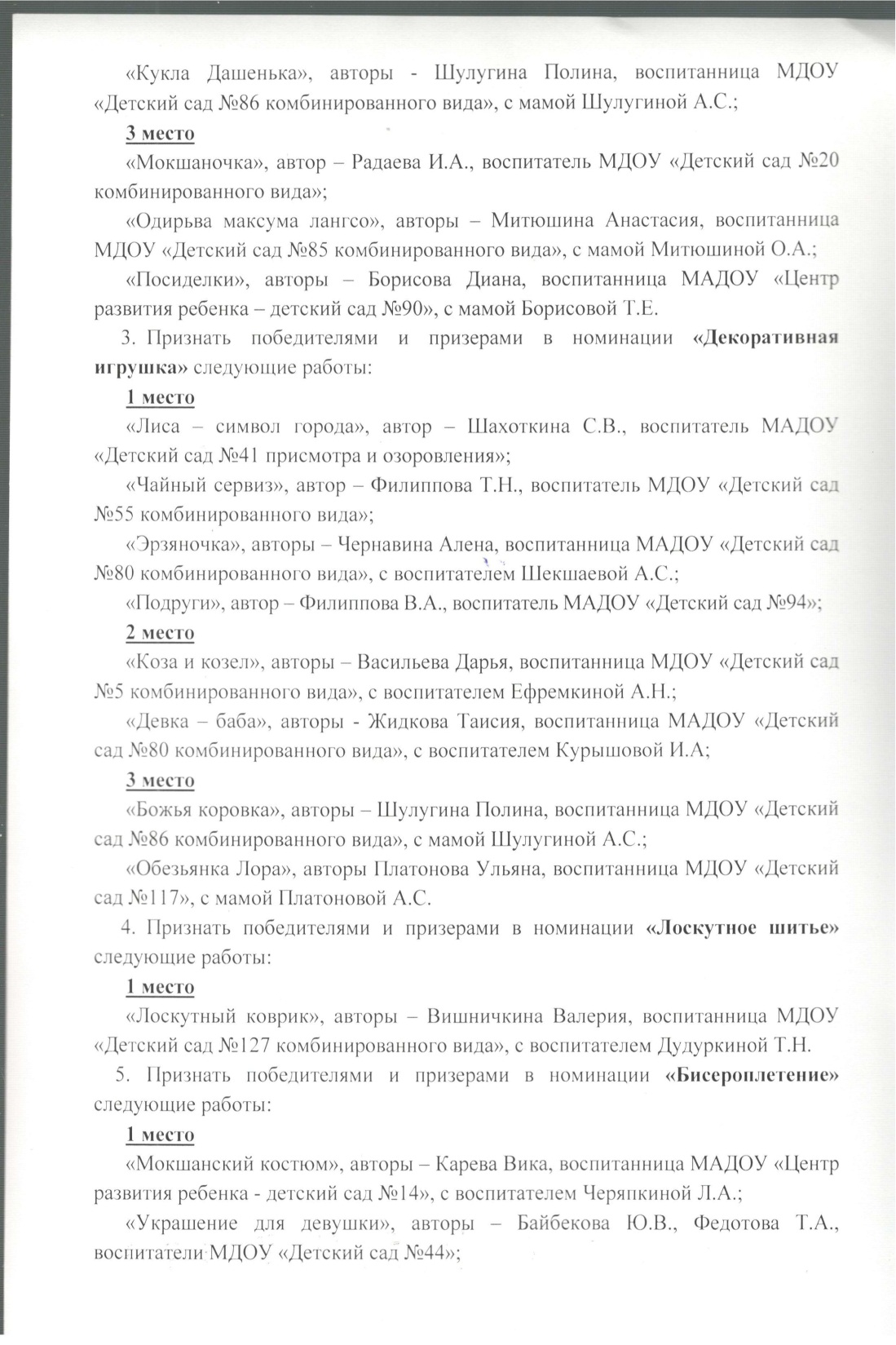 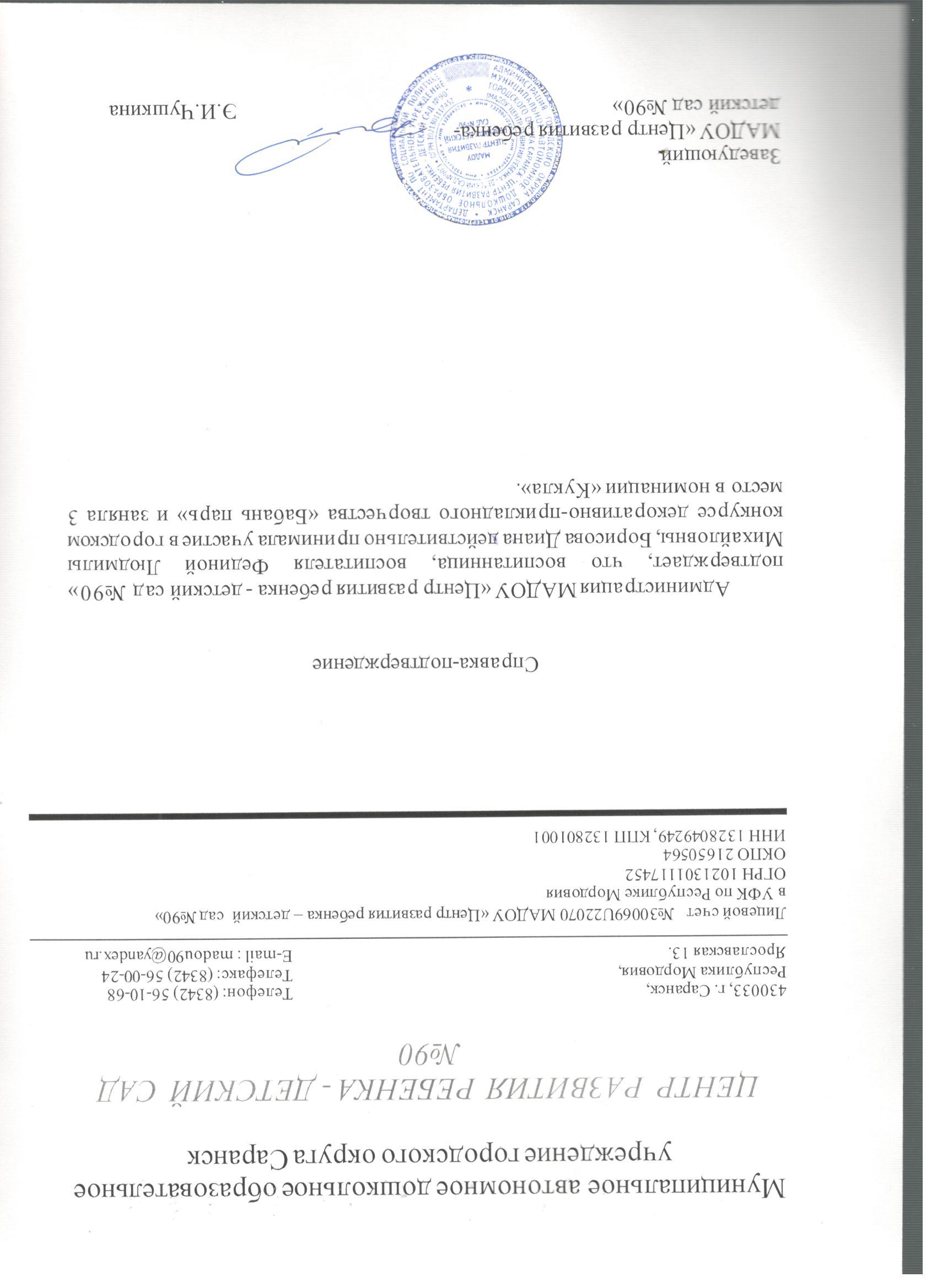 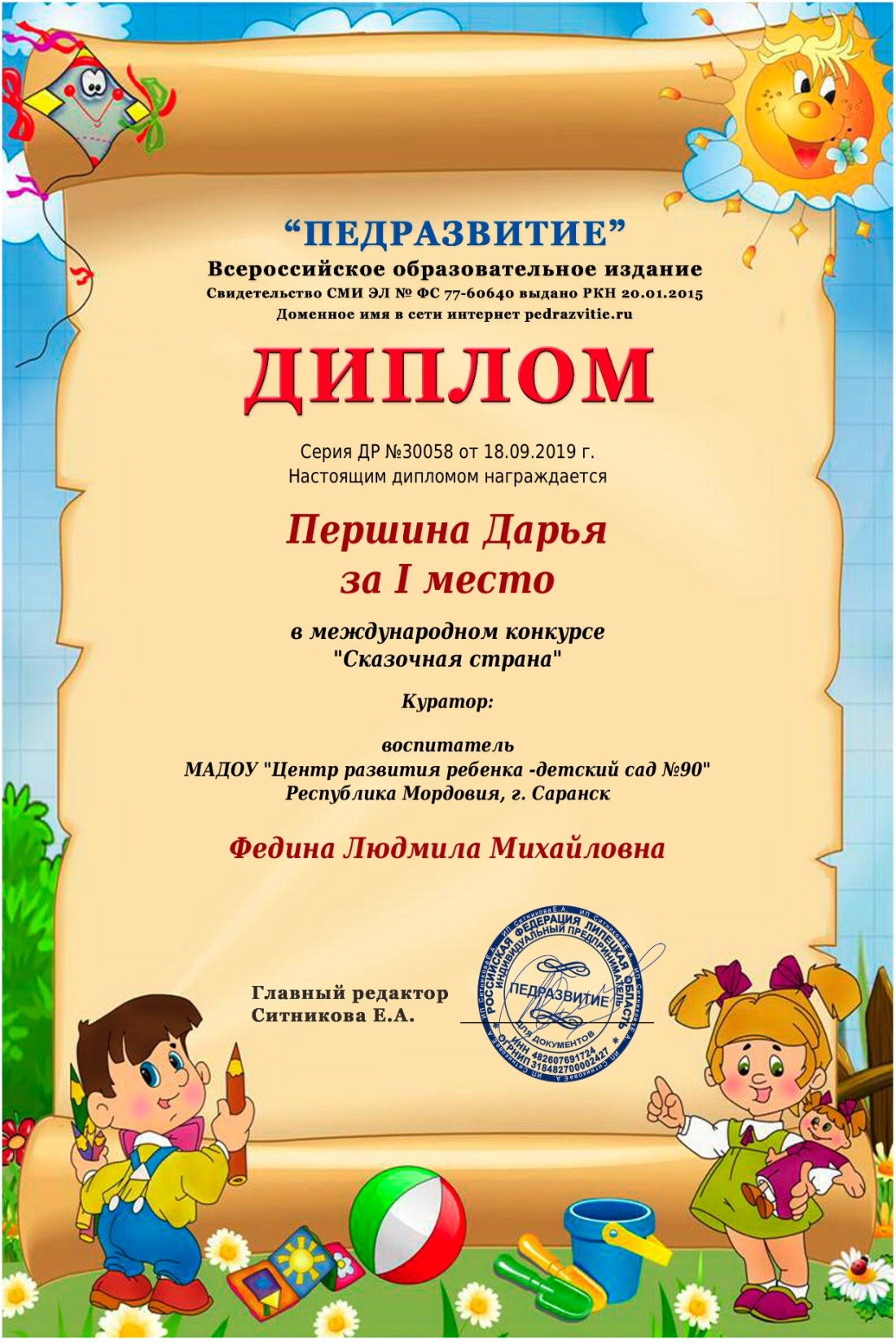 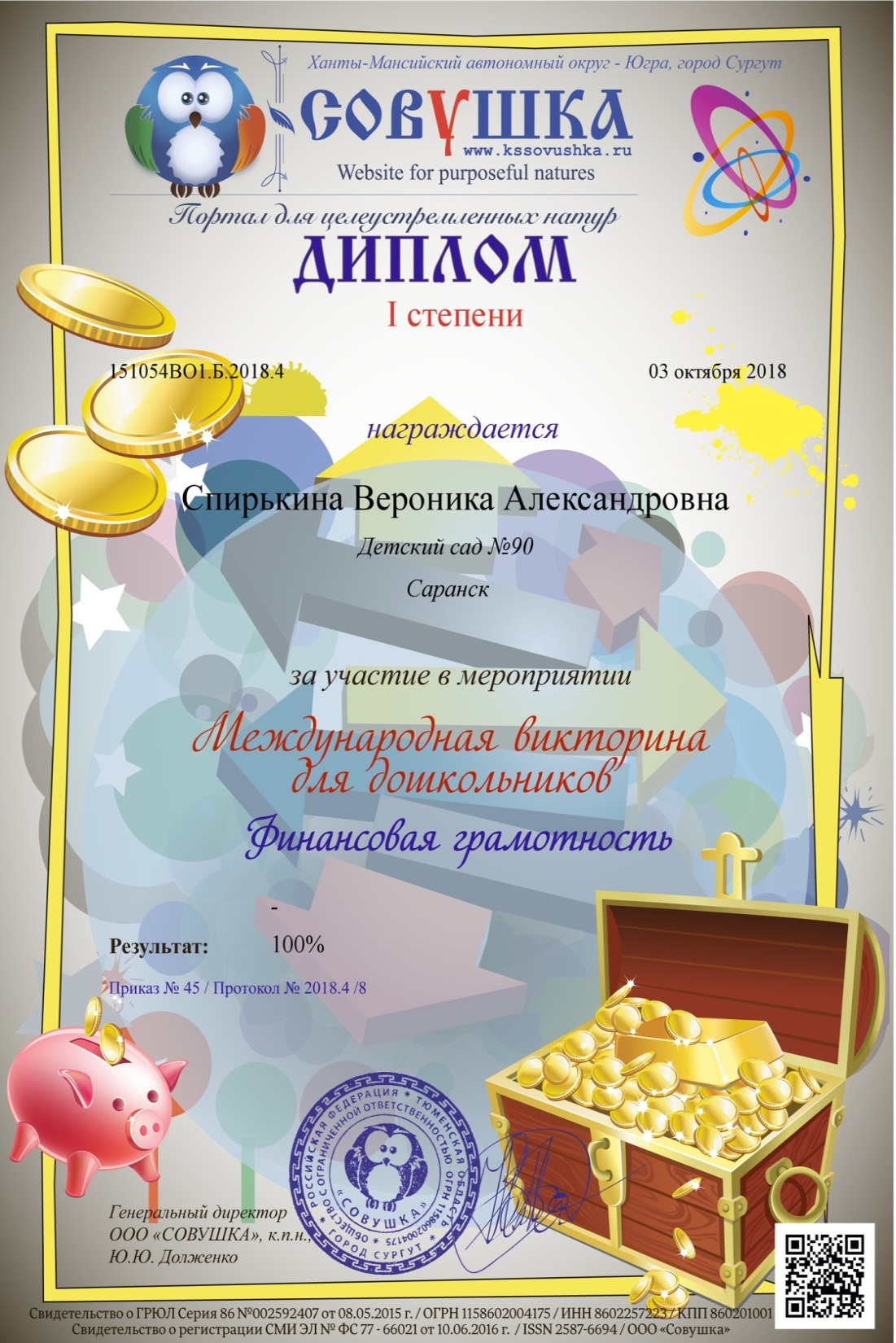 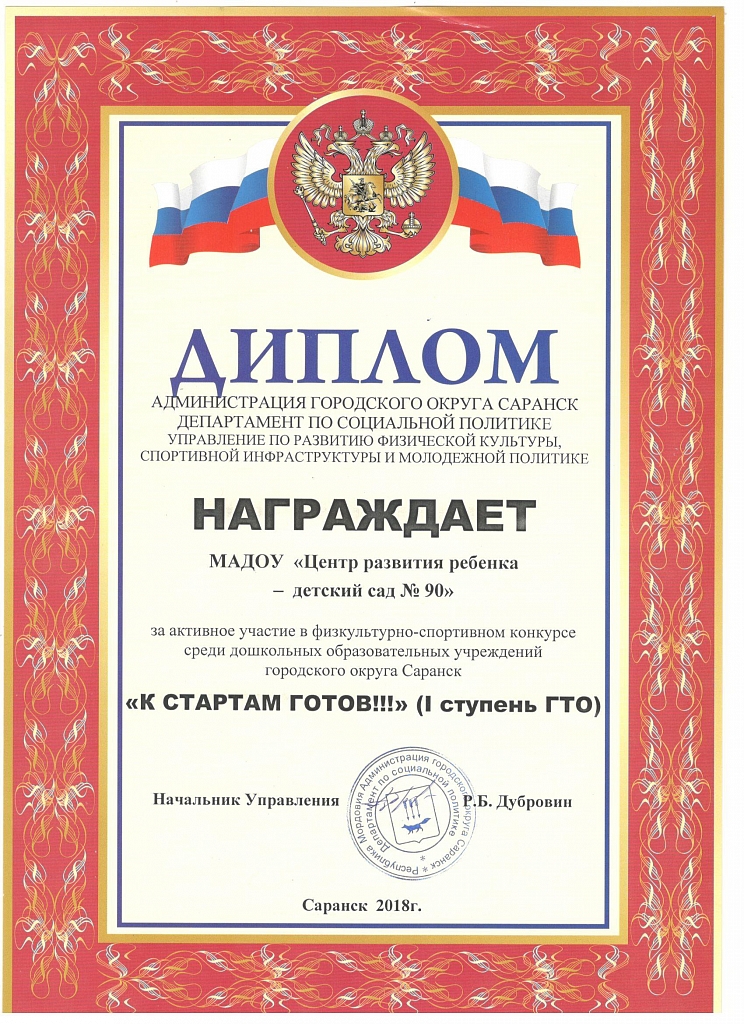 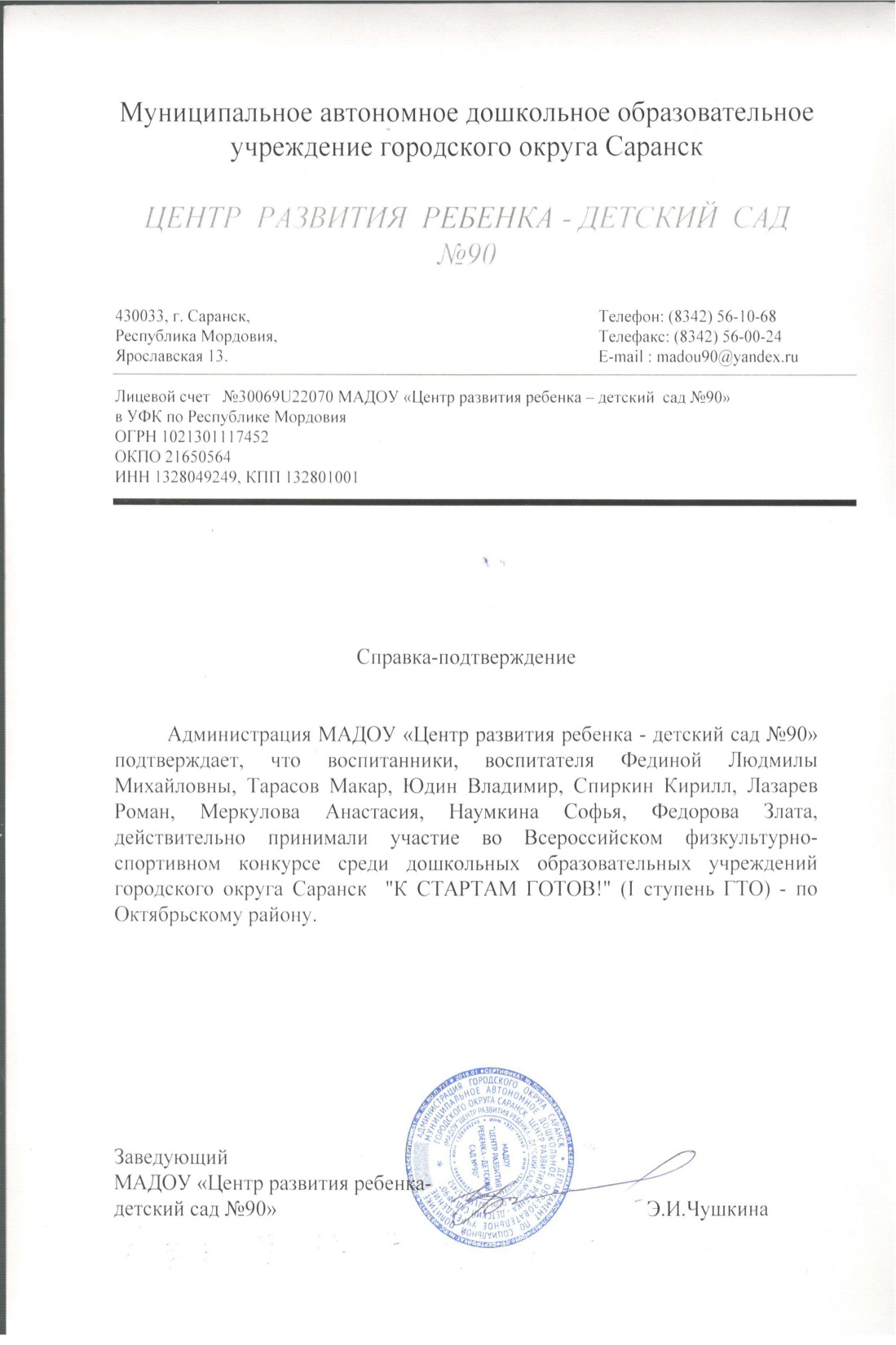 5. НАЛИЧИЕАВТОРСКИХ ПРОГРАММ,  МЕТОДИЧЕСКИХ
ПОСОБИЙ
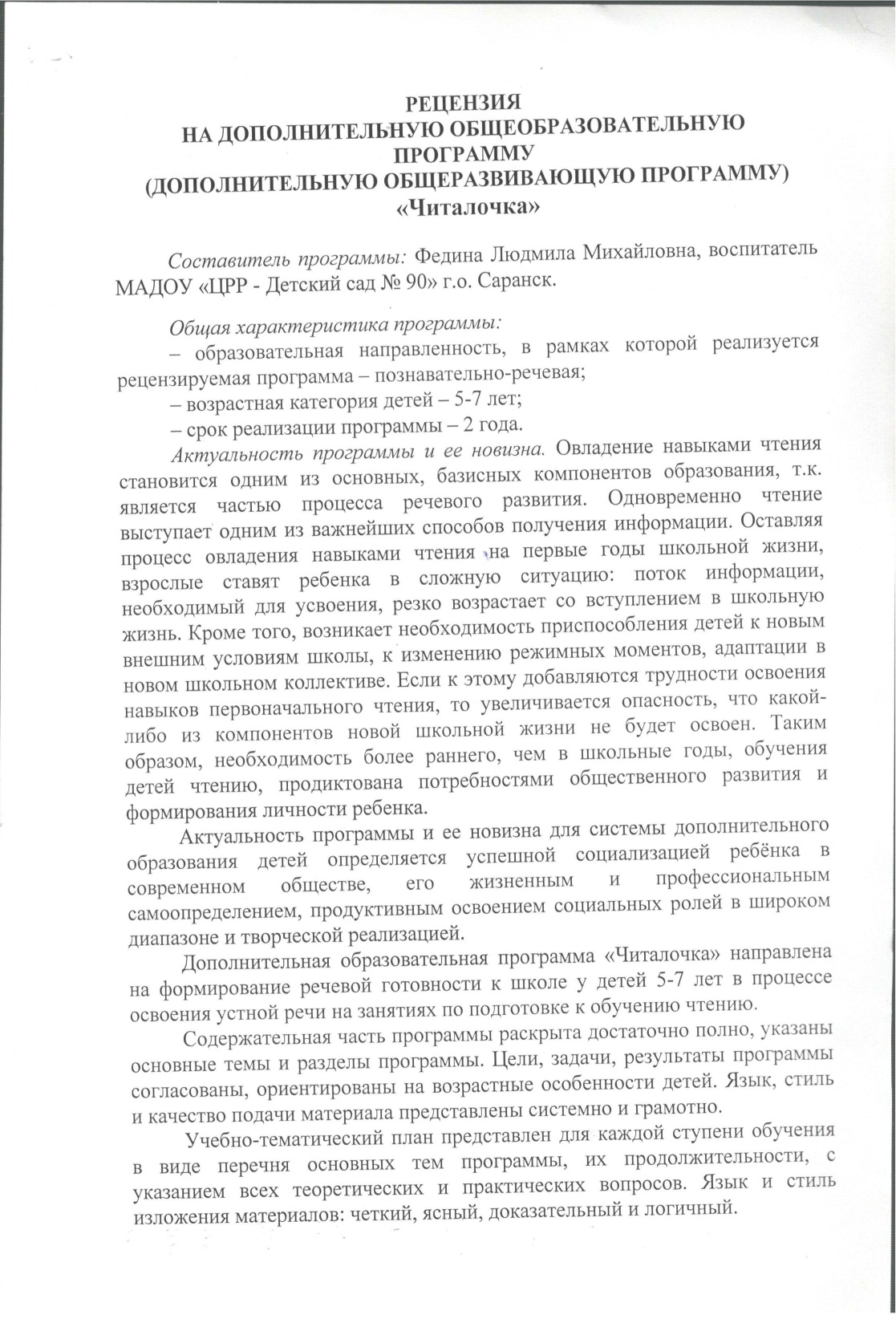 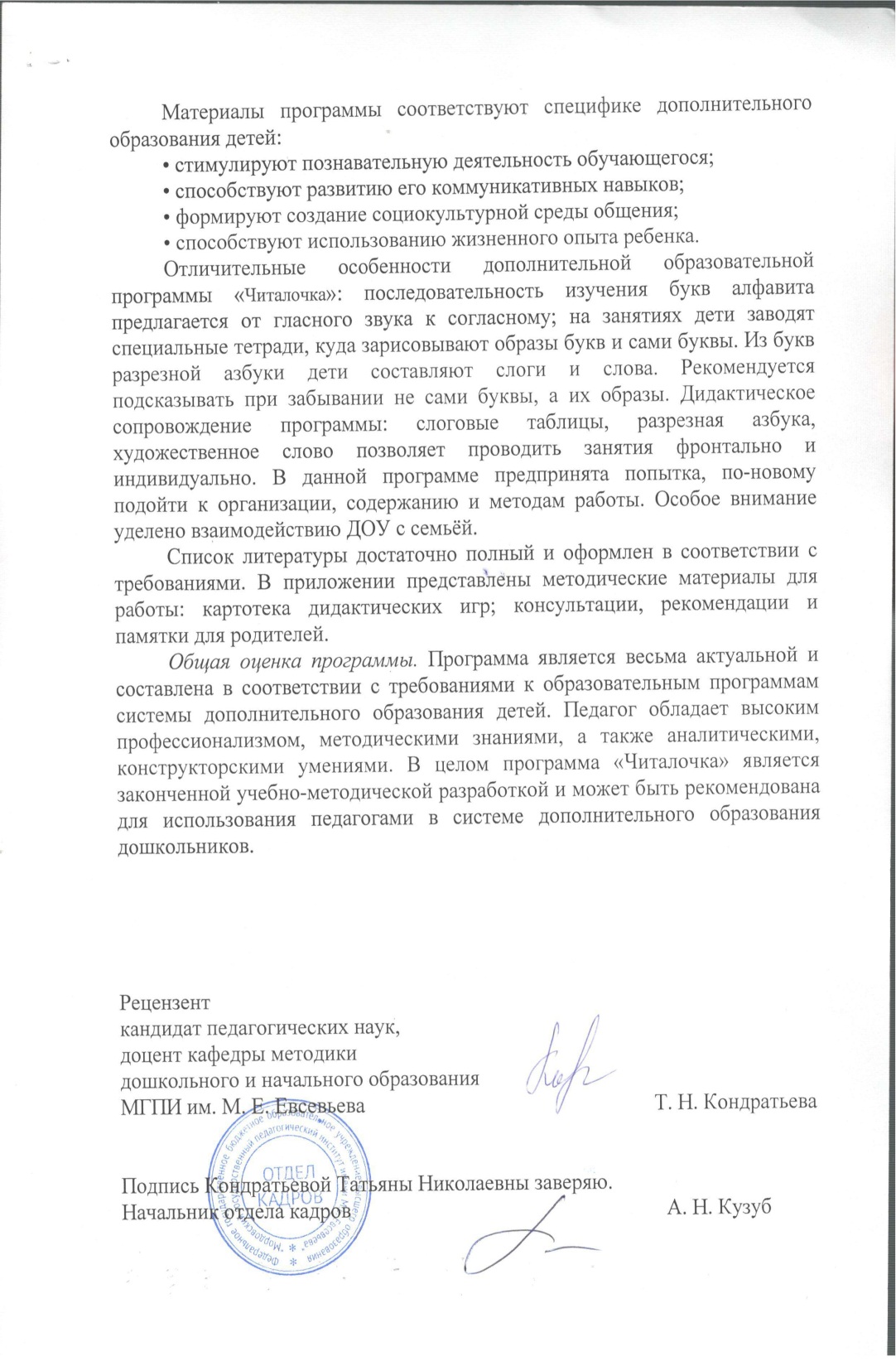 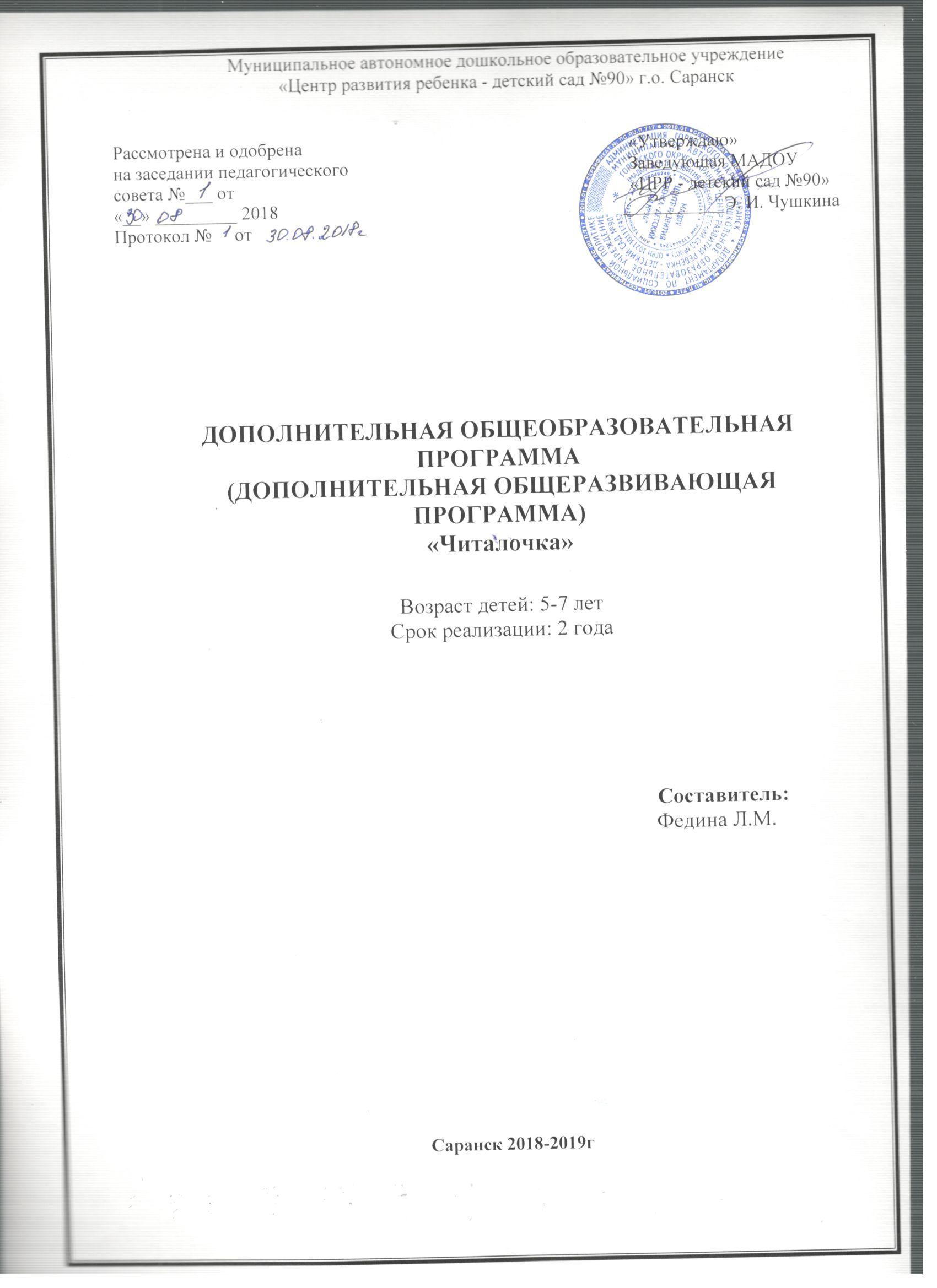 6. ВЫСТУПЛЕНИЯНА ЗАСЕДАНИЯХ МЕТОДИЧЕСКИХ СОВЕТОВ, НАУЧНО- ПРАКТИЧЕСКИХ КОНФЕРЕНЦИЯХ, ПЕДАГОГИЧЕСКИХ ЧТЕНИЯХ, СЕМИНАРАХ, СЕКЦИЯХ, ФОРУМАХ, РАДИОПЕРЕДАЧАХ
(ОЧНО)
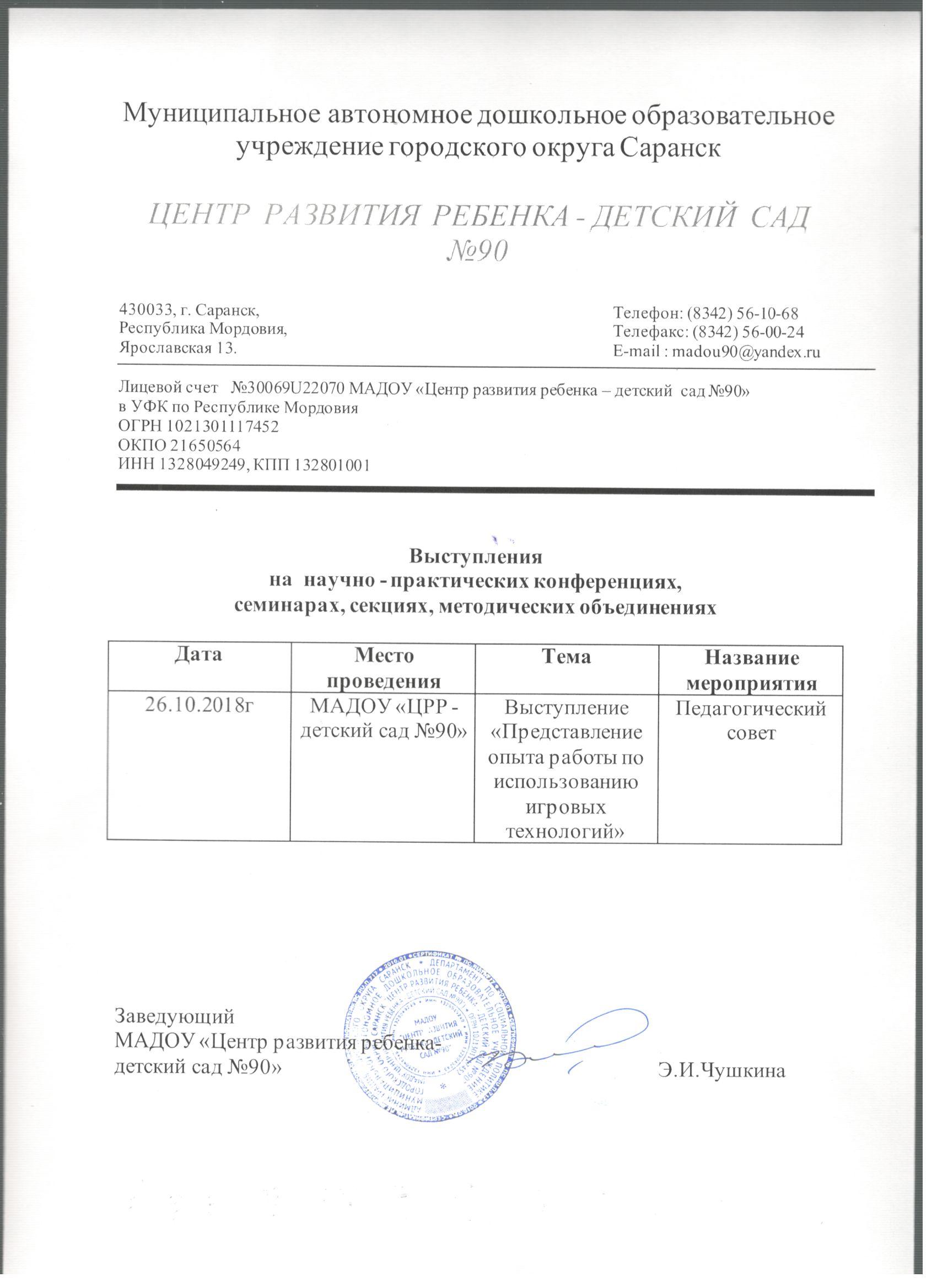 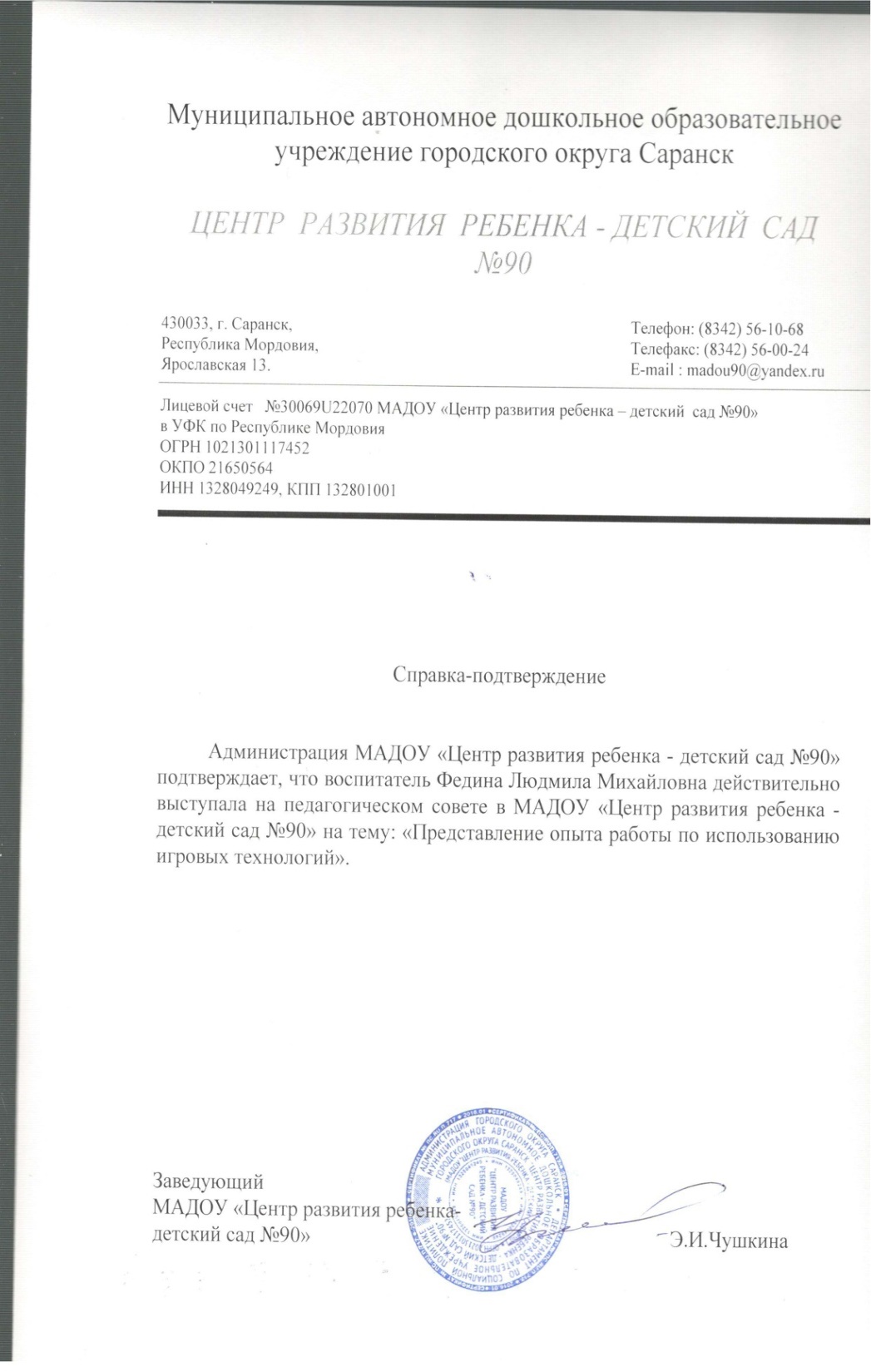 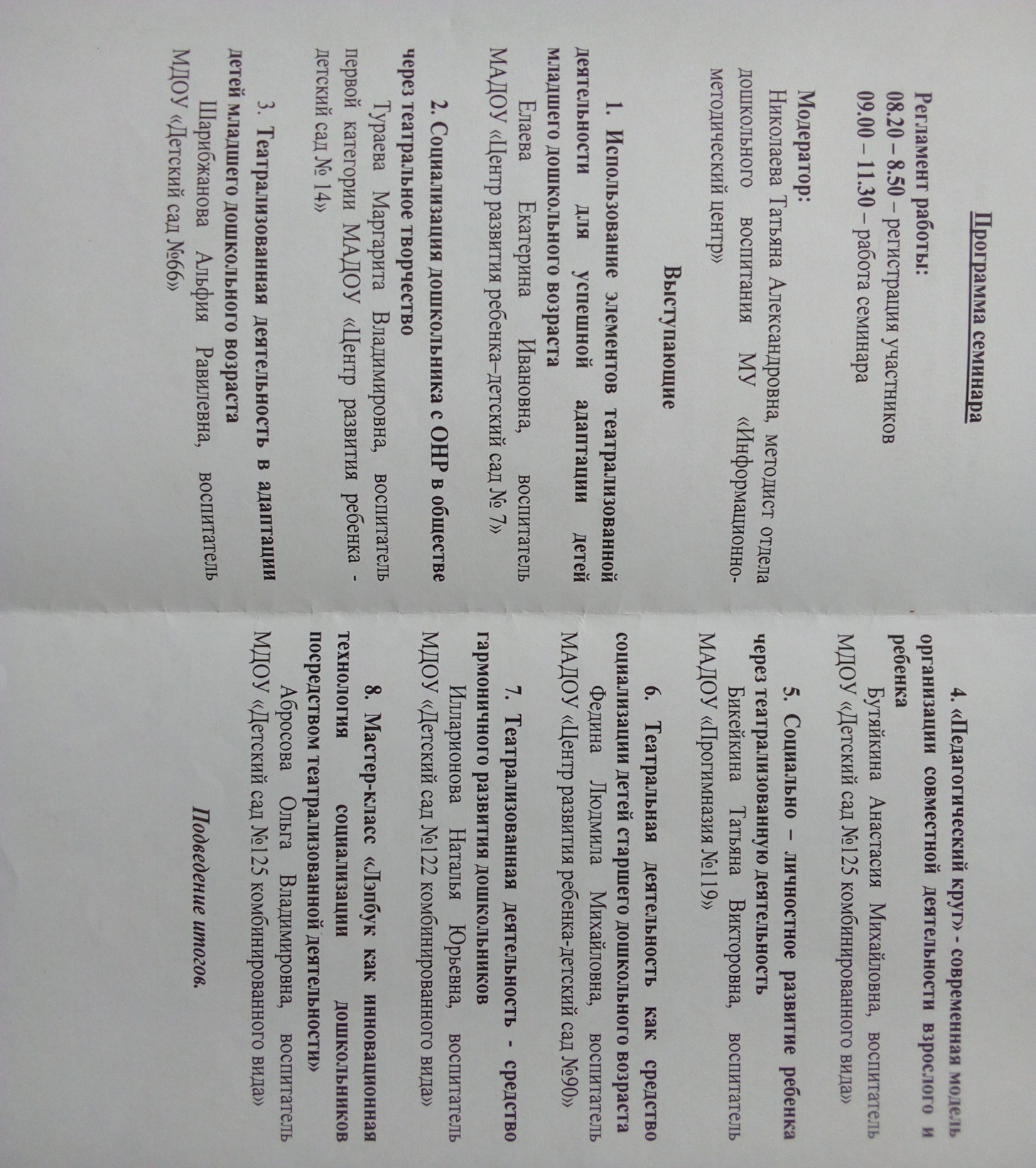 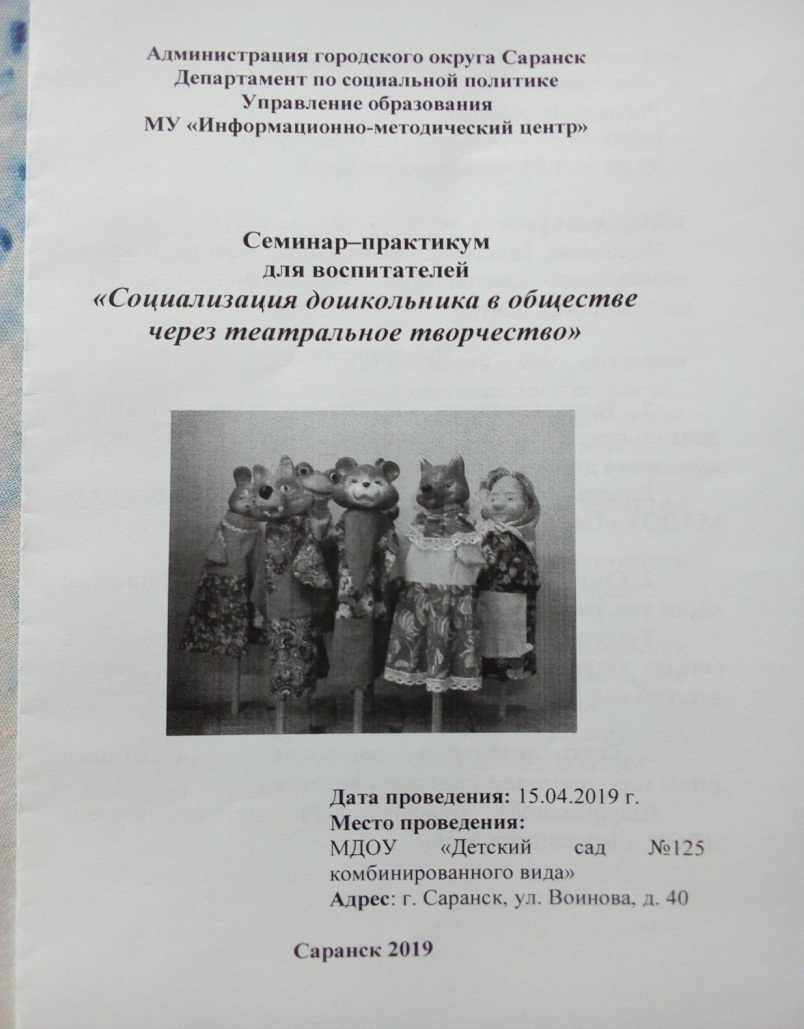 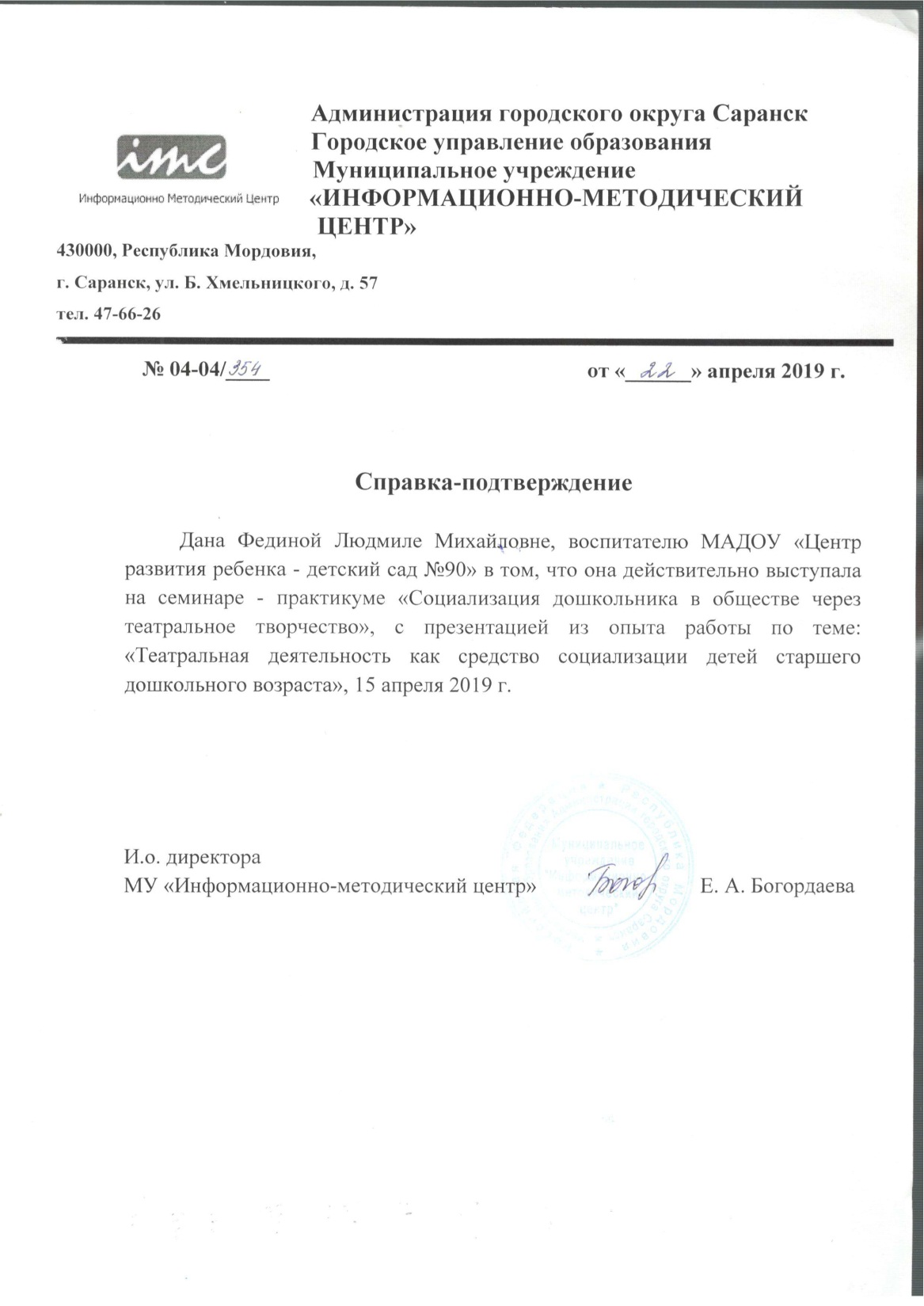 7. ПРОВЕДЕНИЕОТКРЫТЫХ ЗАНЯТИЙ,
МАСТЕР – КЛАССОВ,МЕРОПРИЯТИЙ
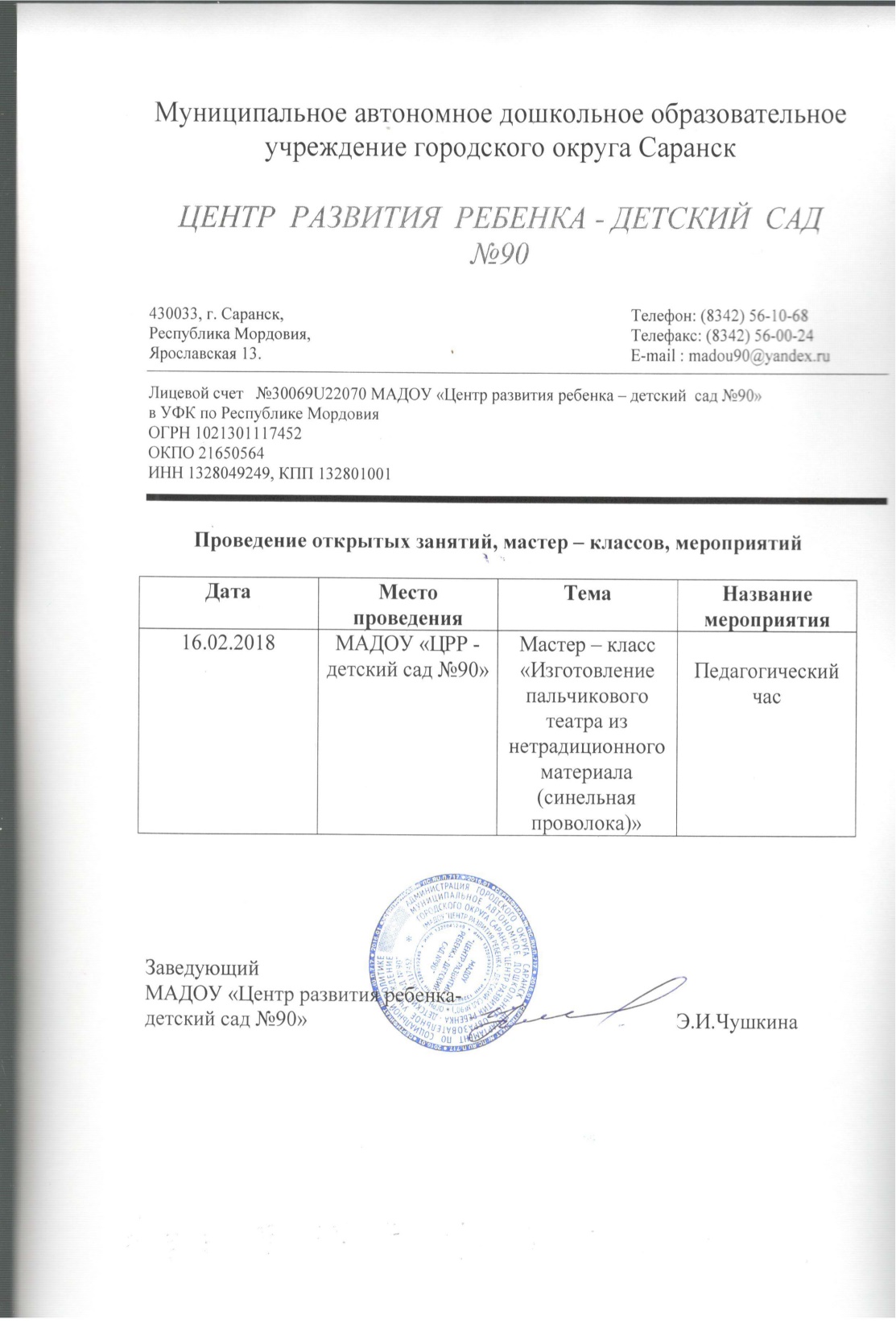 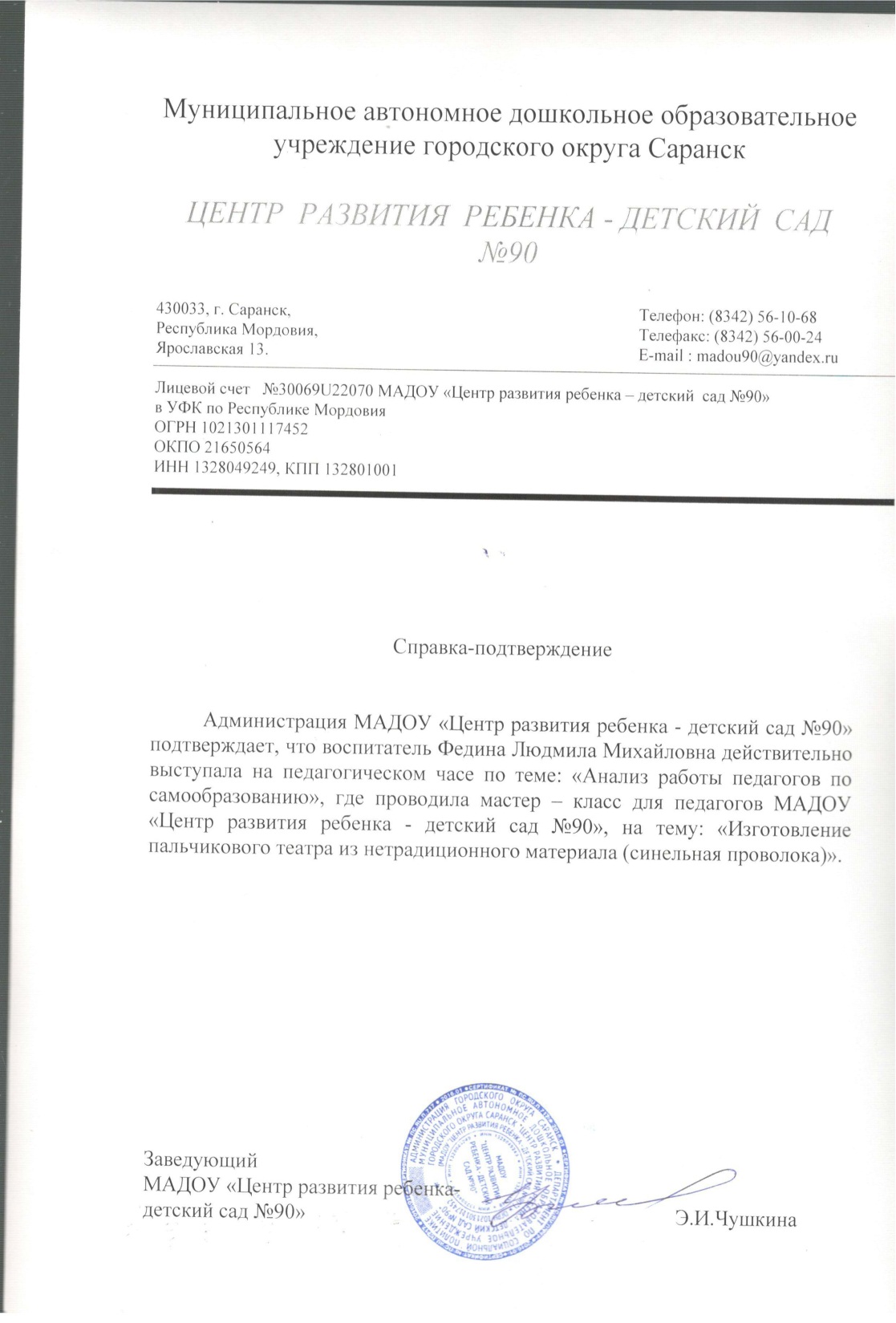 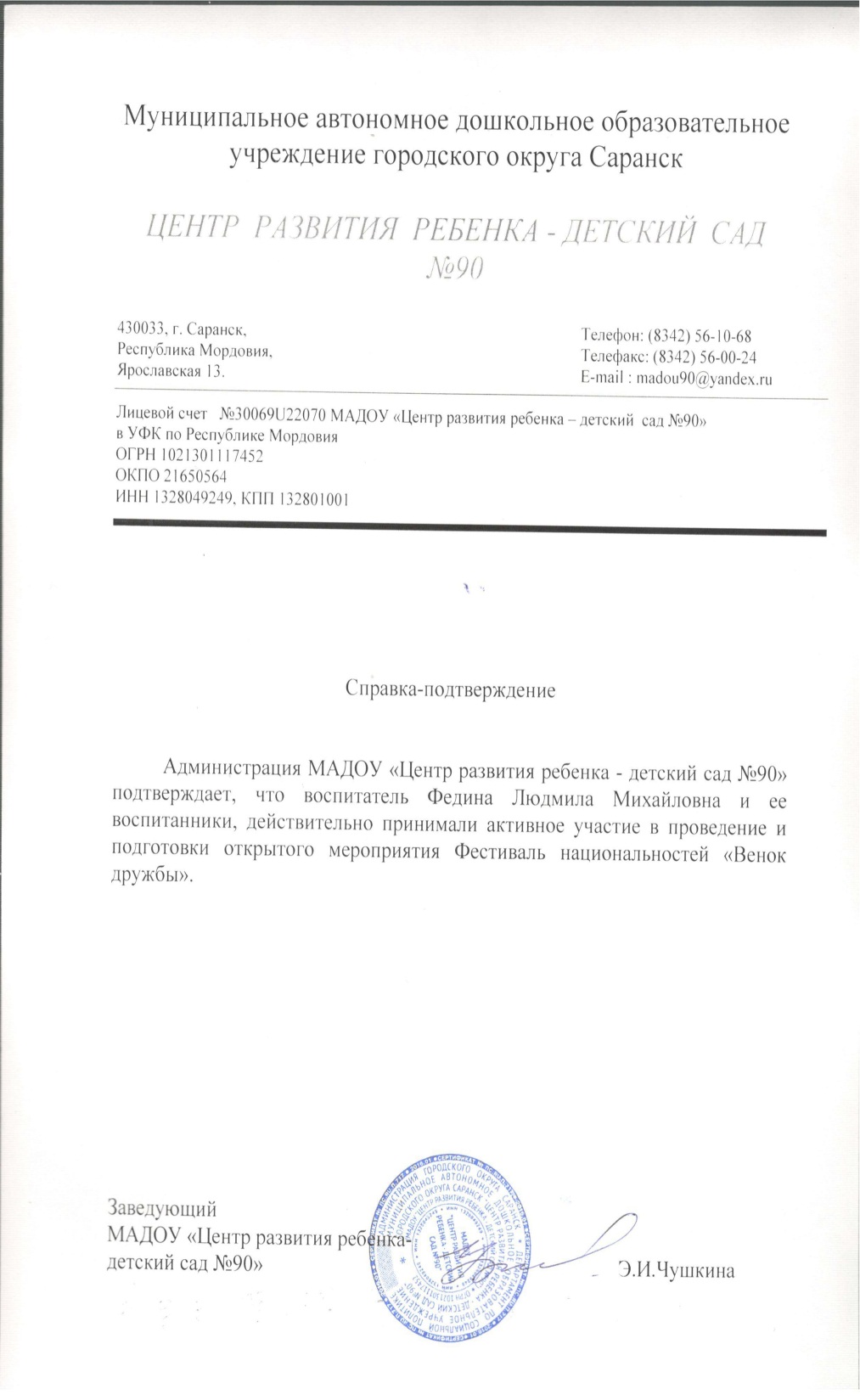 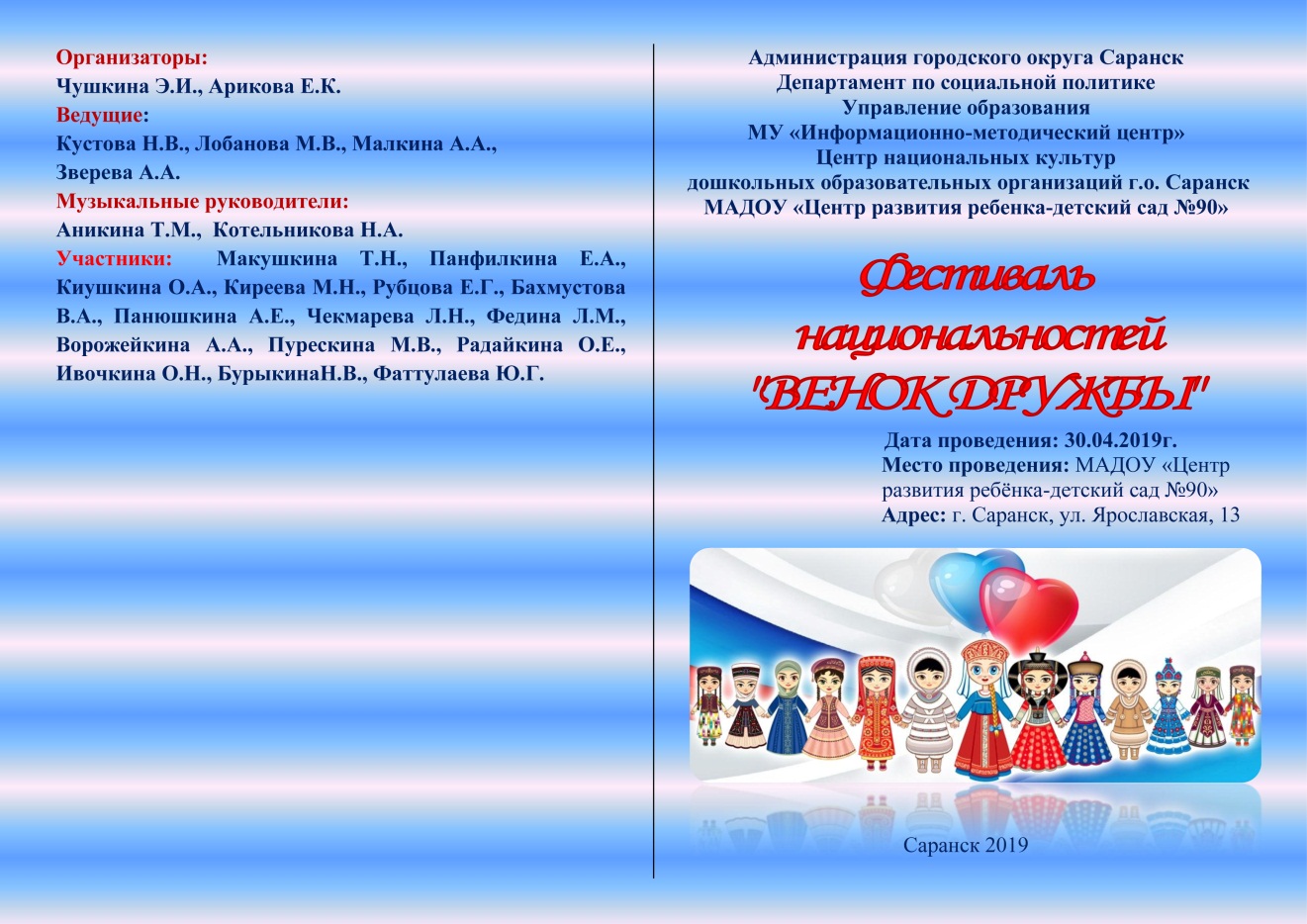 8. ЭКСПЕРТНАЯ ДЕЯТЕЛЬНОСТЬ
9. ОБЩЕСТВЕННО - ПЕДАГОГИЧЕСКАЯАКТИВНОСТЬ ПЕДАГОГА
Муниципальный уровень:
Член комиссии по контролю санитарно-гигиенических норм в группе и помещений ДОО на 2018-2019учебный год ;
Член родительского  клуба «Будущий первоклассник» на 2018-2019учебный год ;
Член группы  школы молодого воспитателя на 2018-2019учебный год.
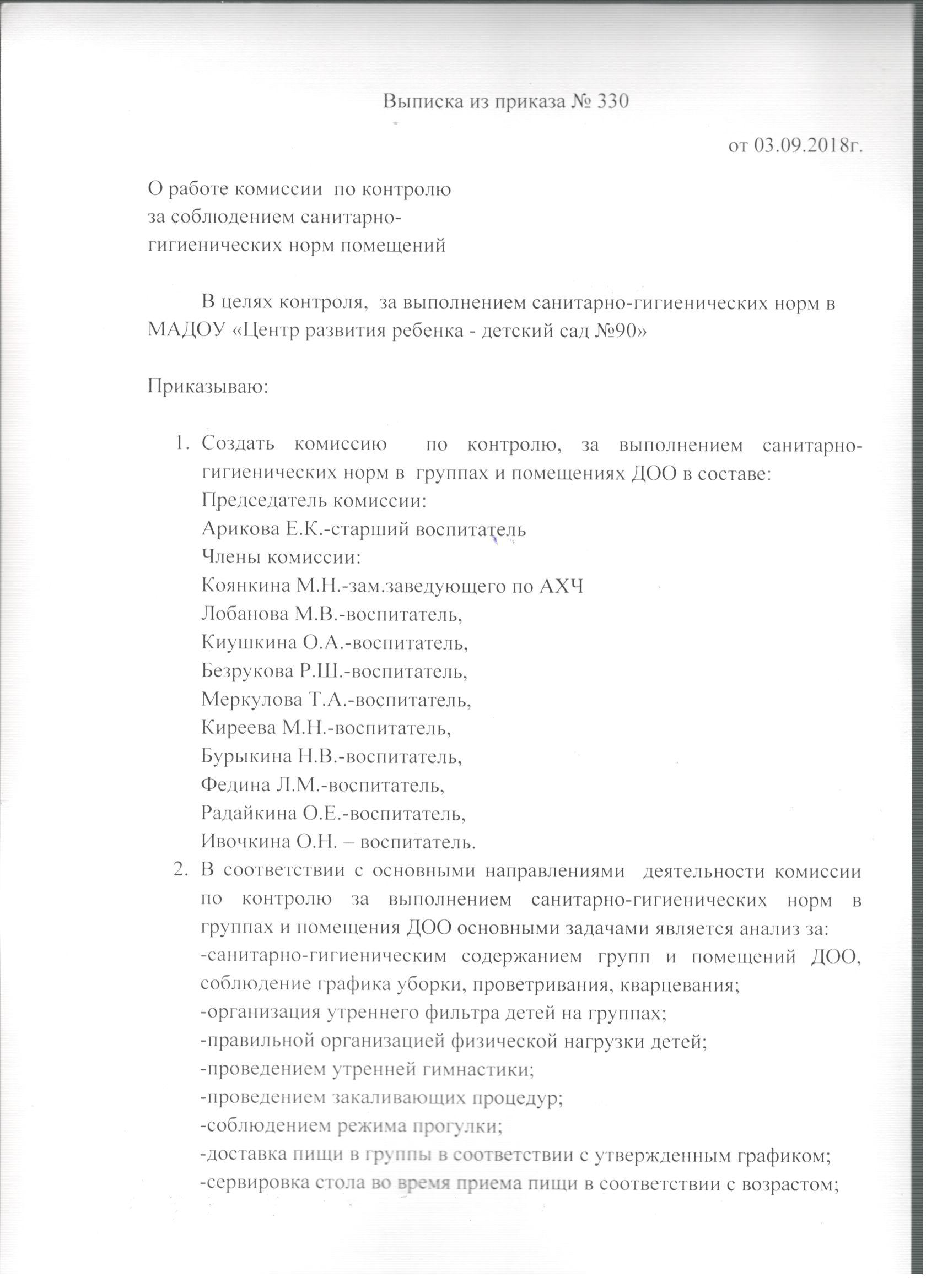 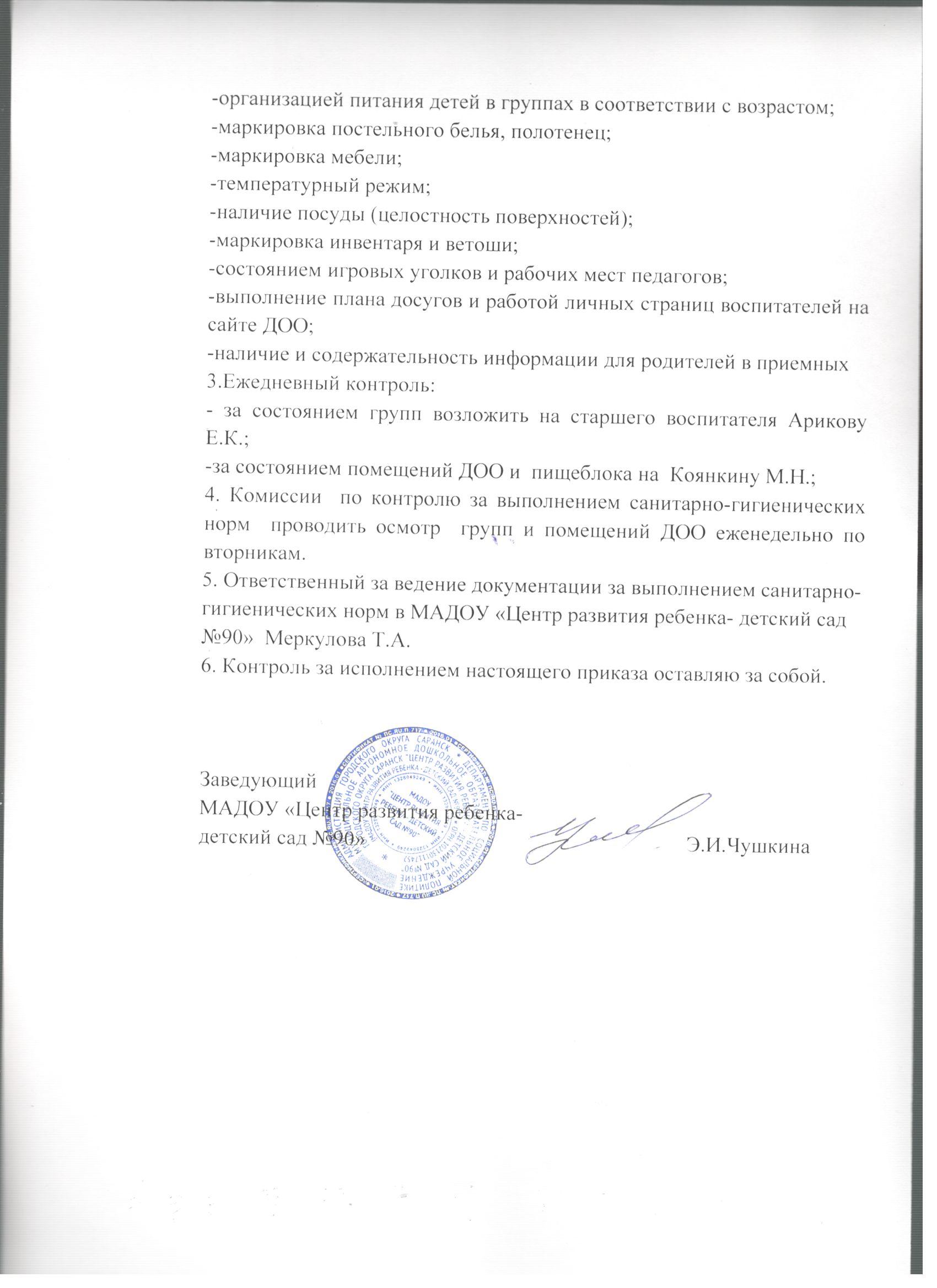 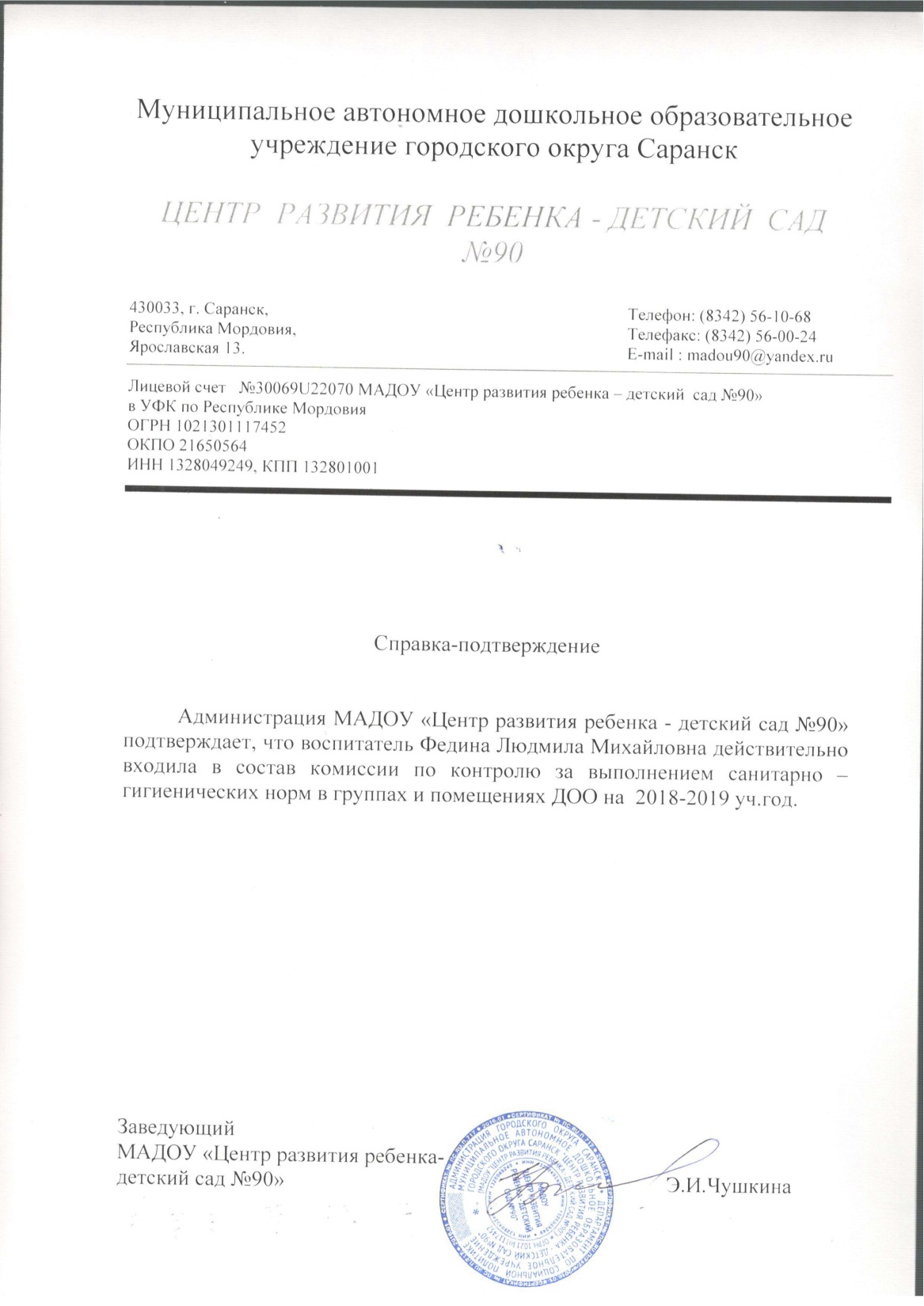 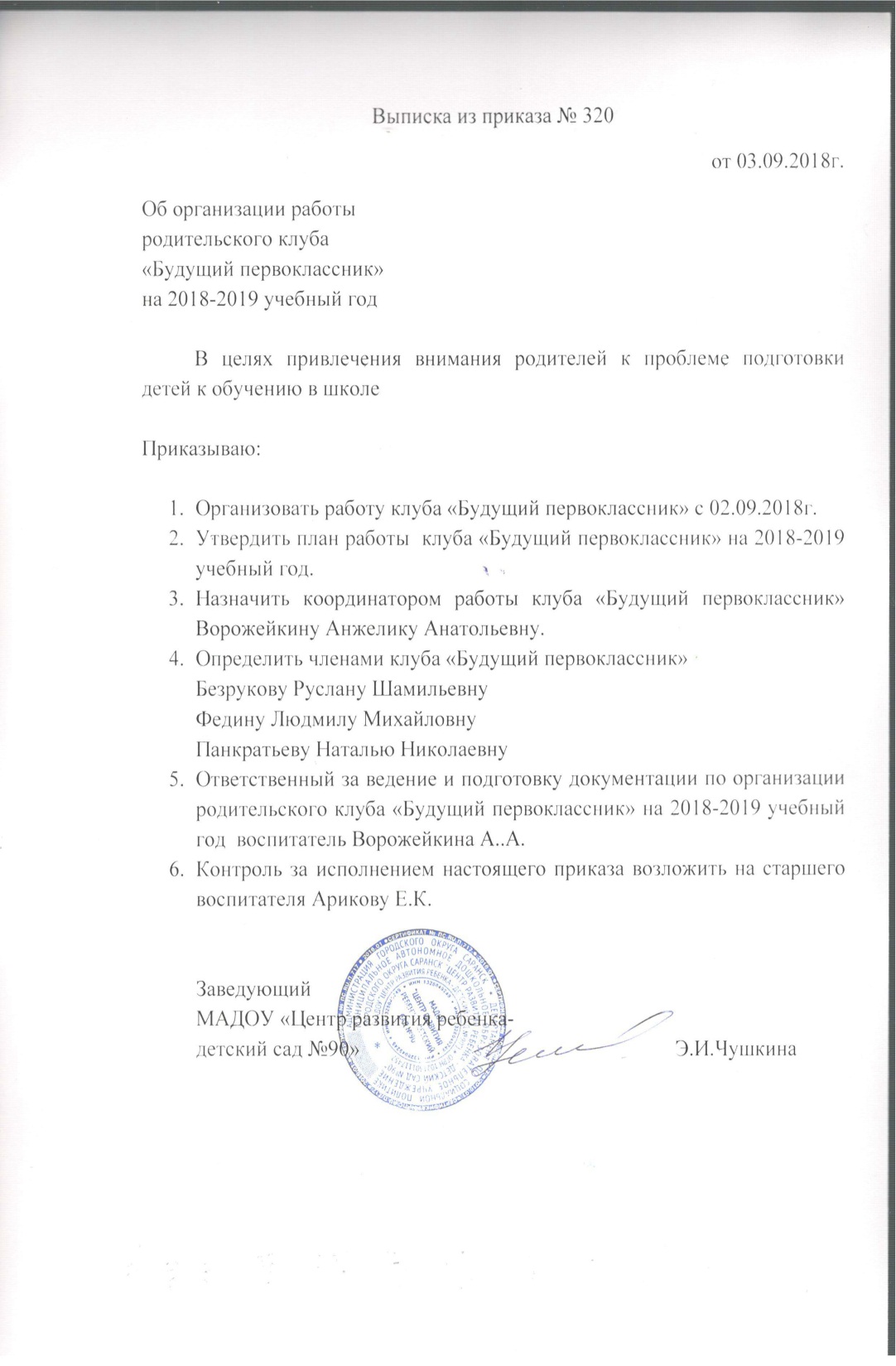 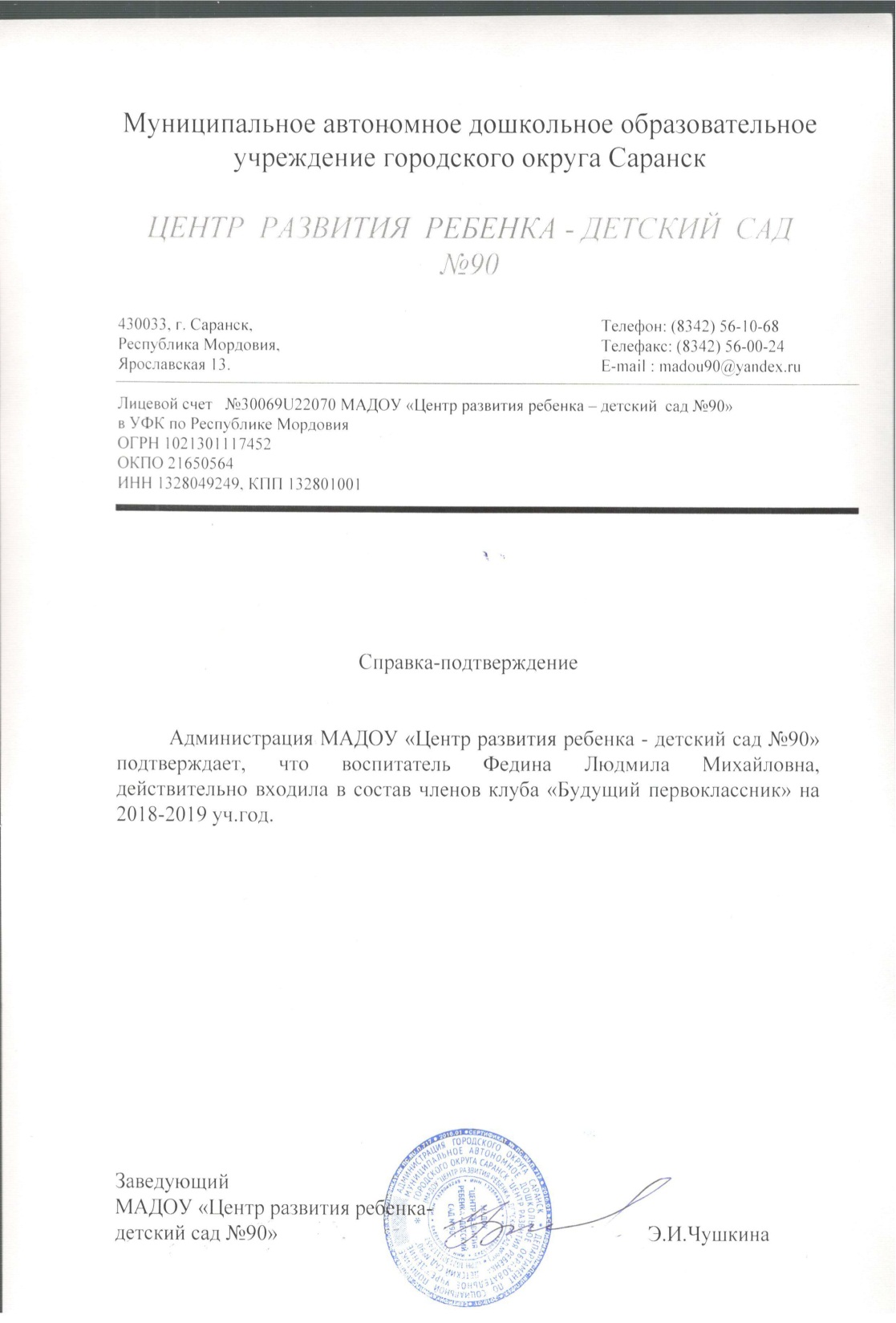 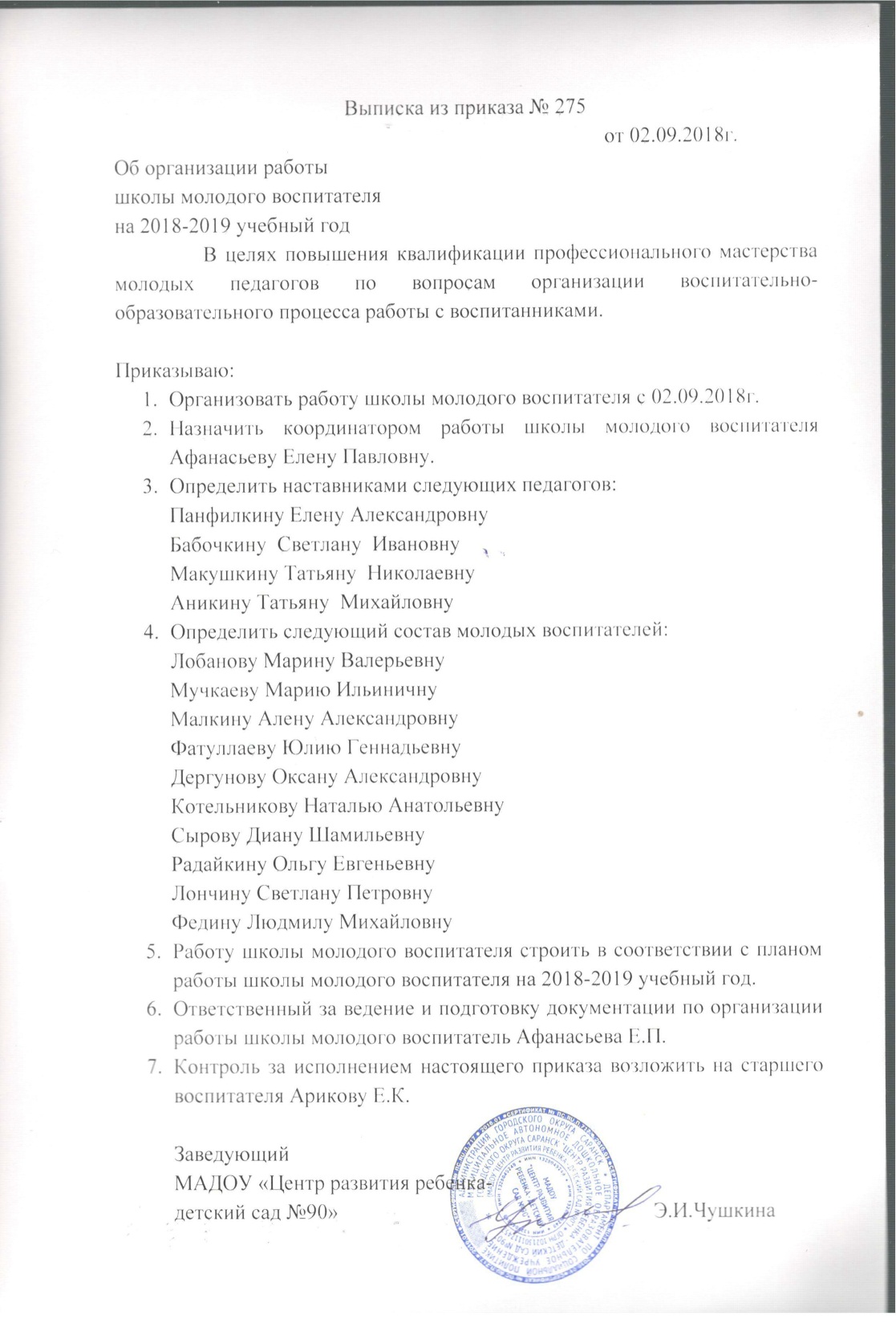 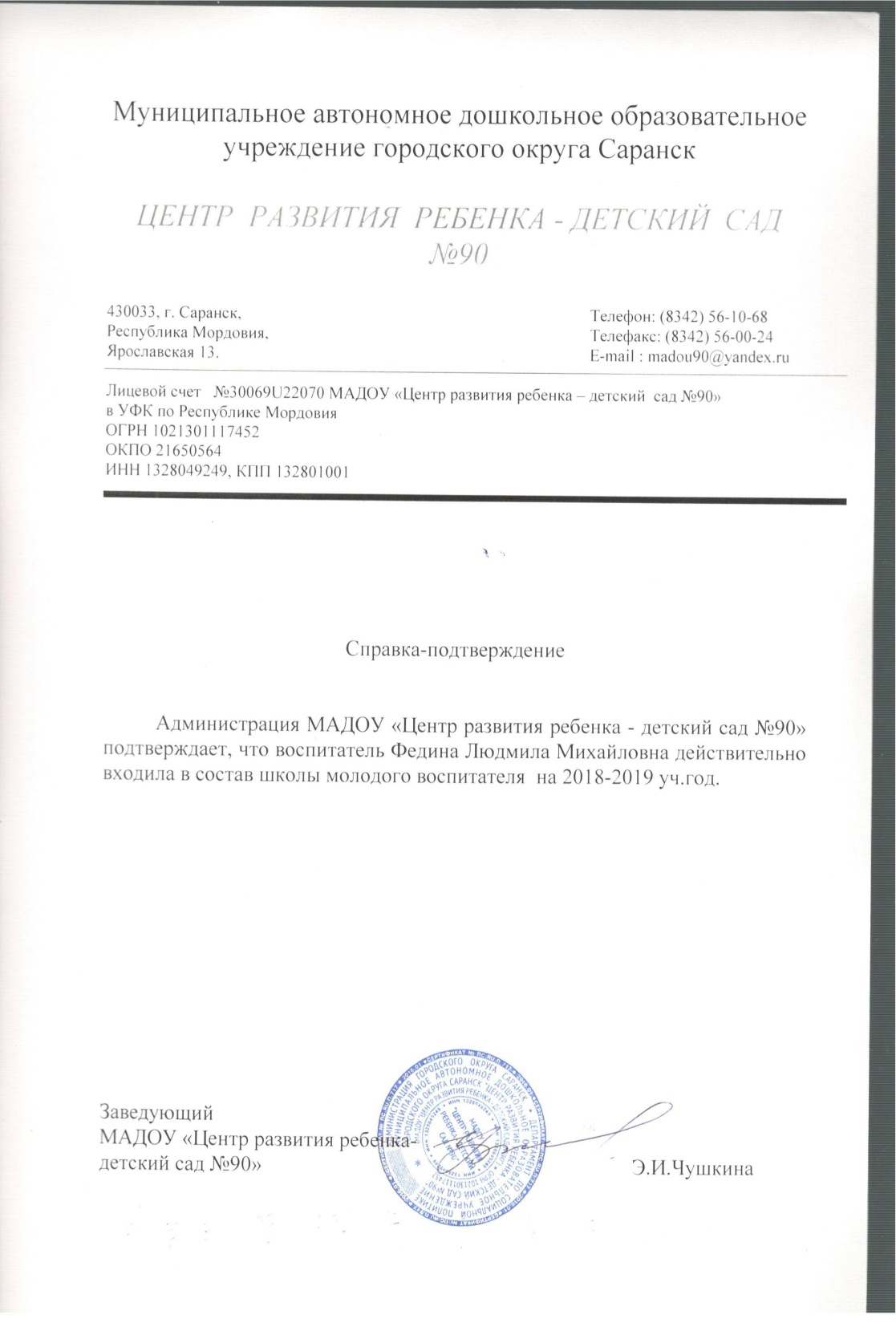 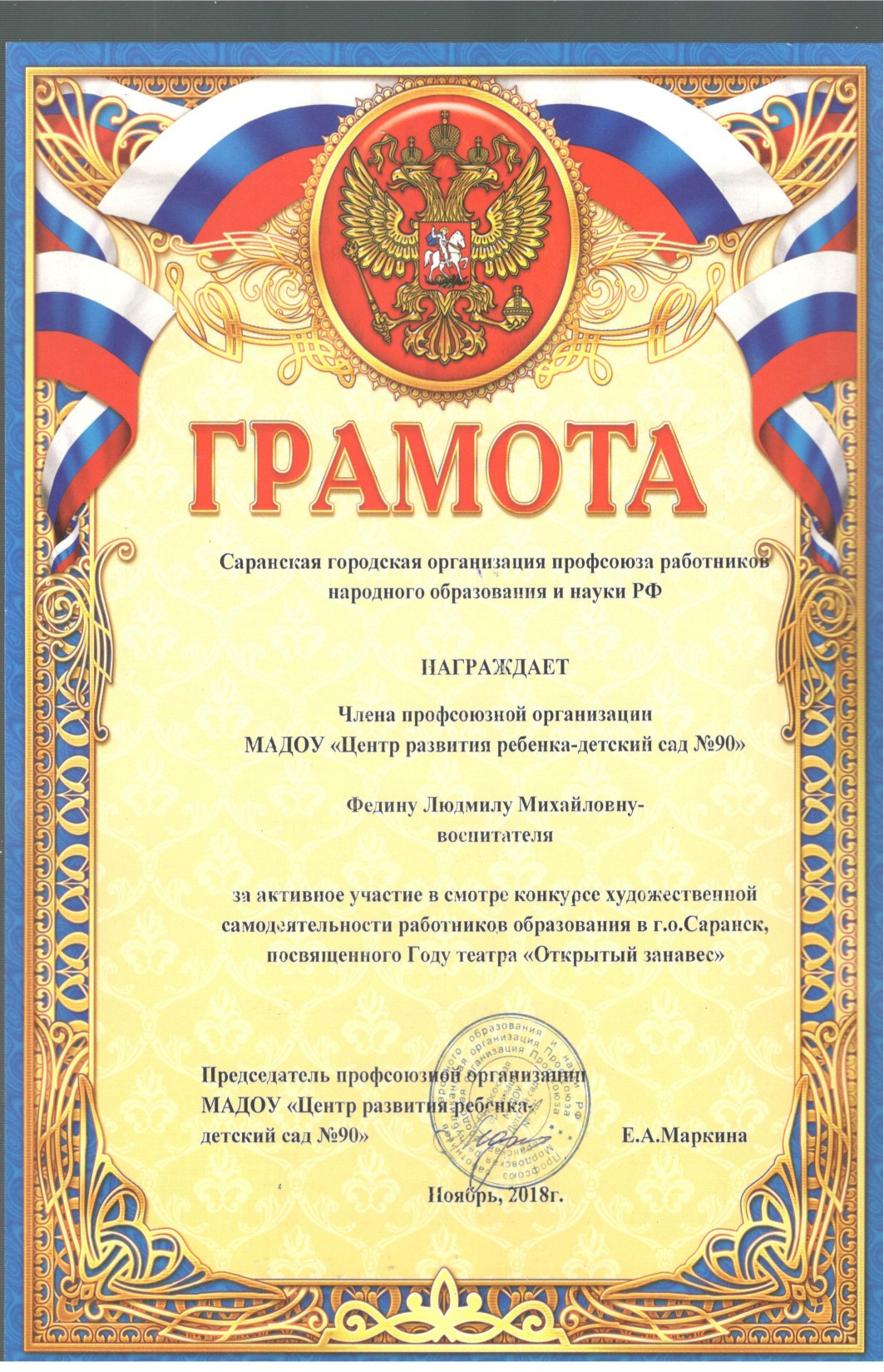 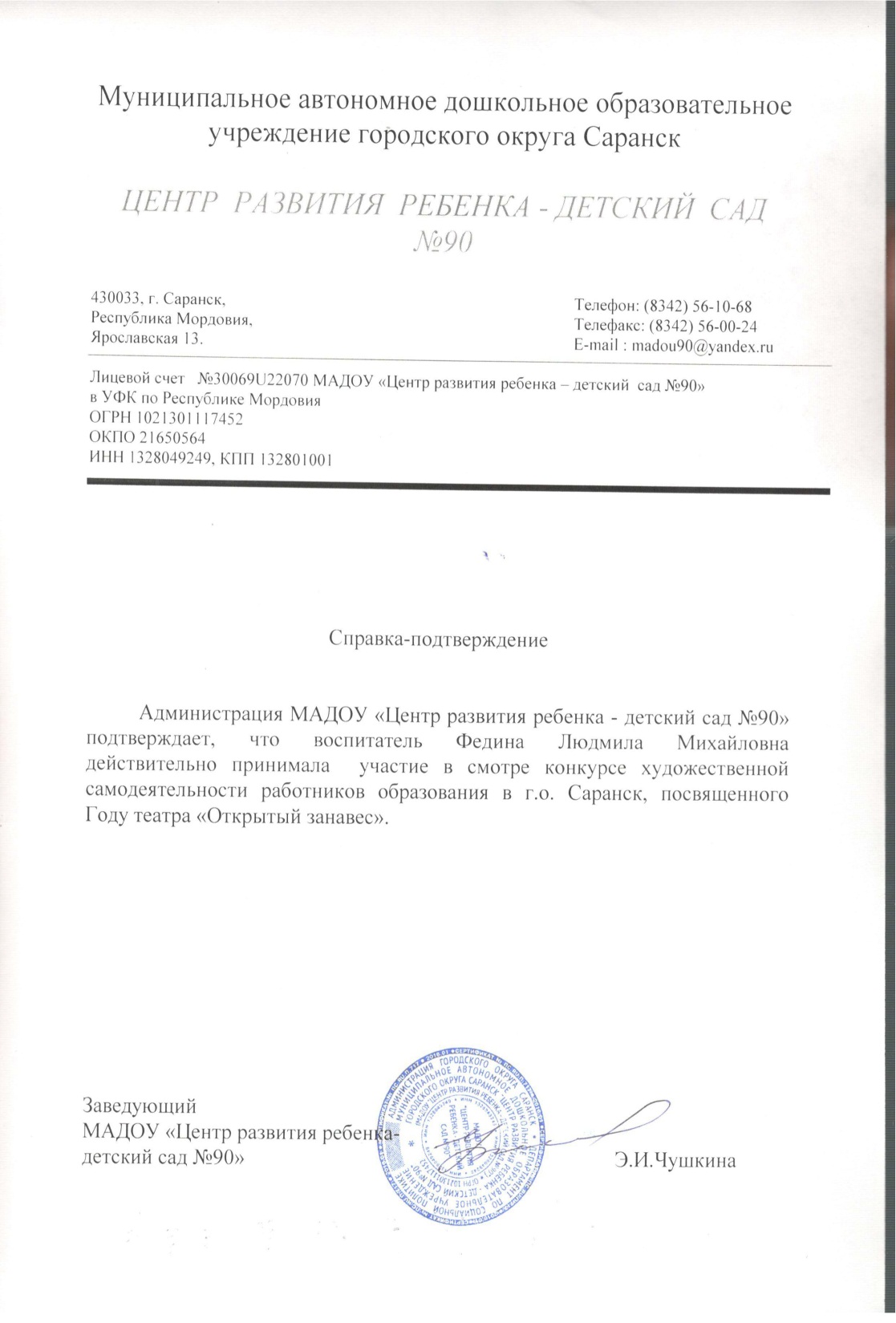 10. ПОЗИТИВНЫЕ РЕЗУЛЬТАТЫ РАБОТЫ С 
ВОСПИТАННИКАМИ
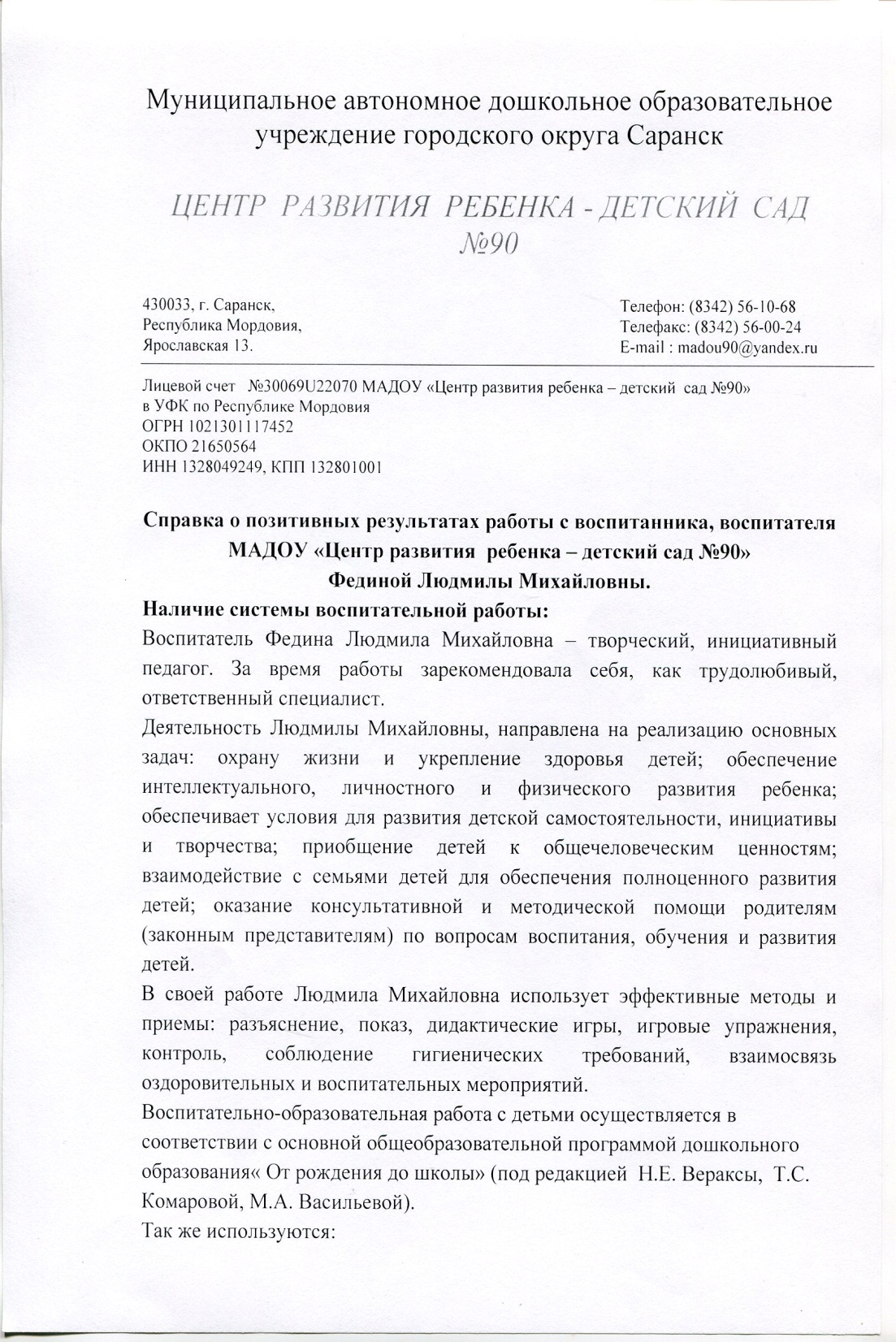 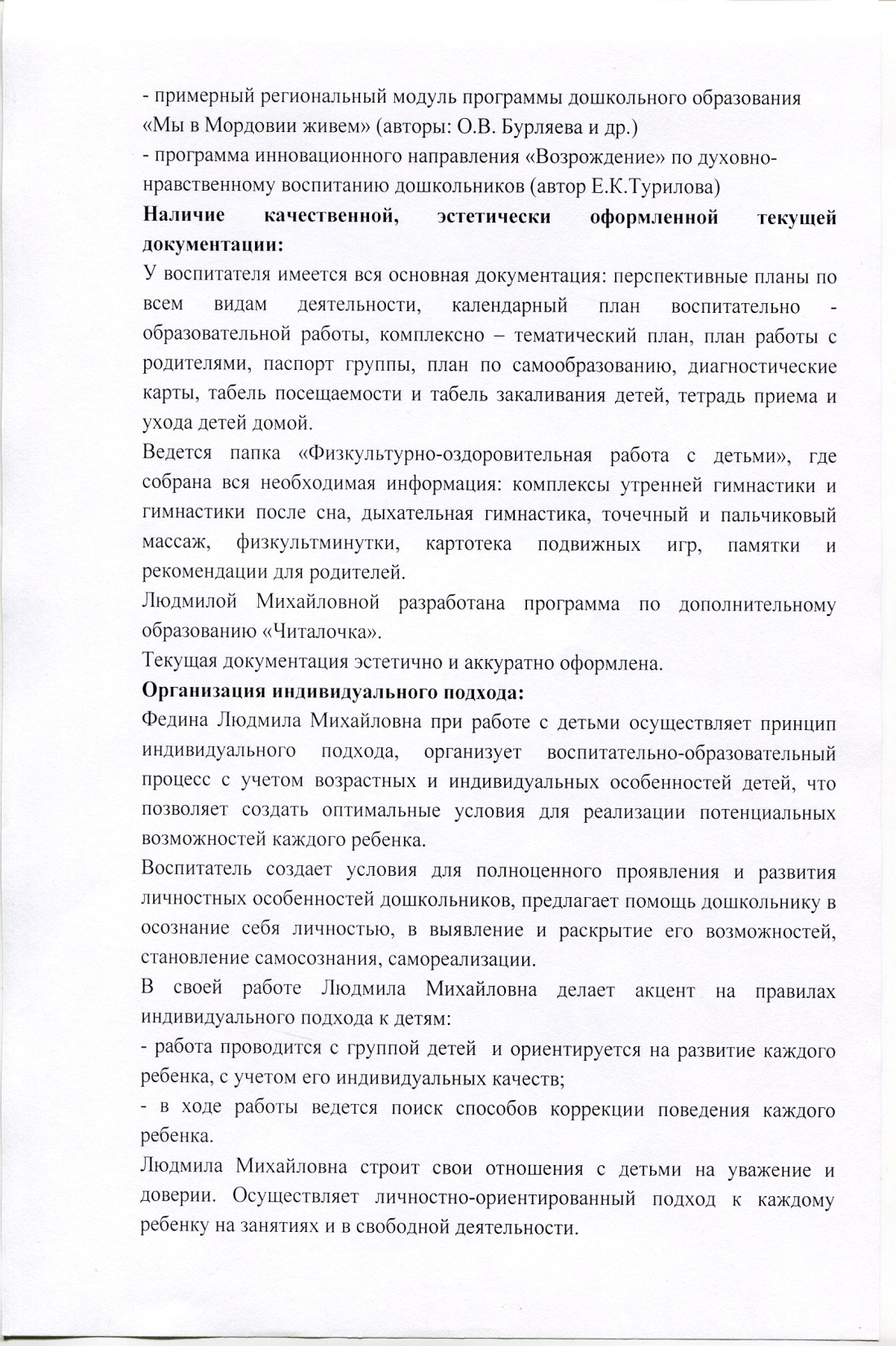 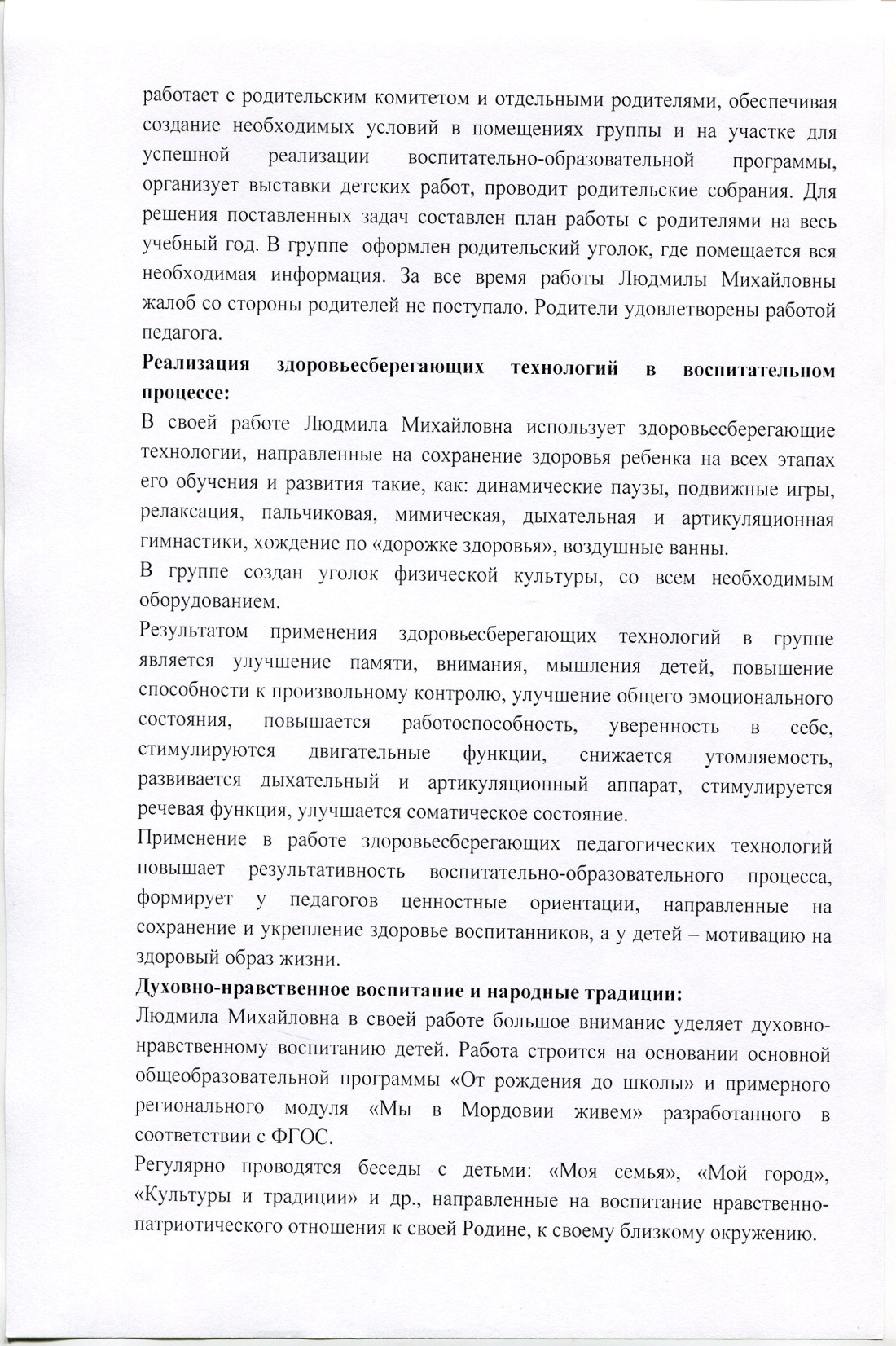 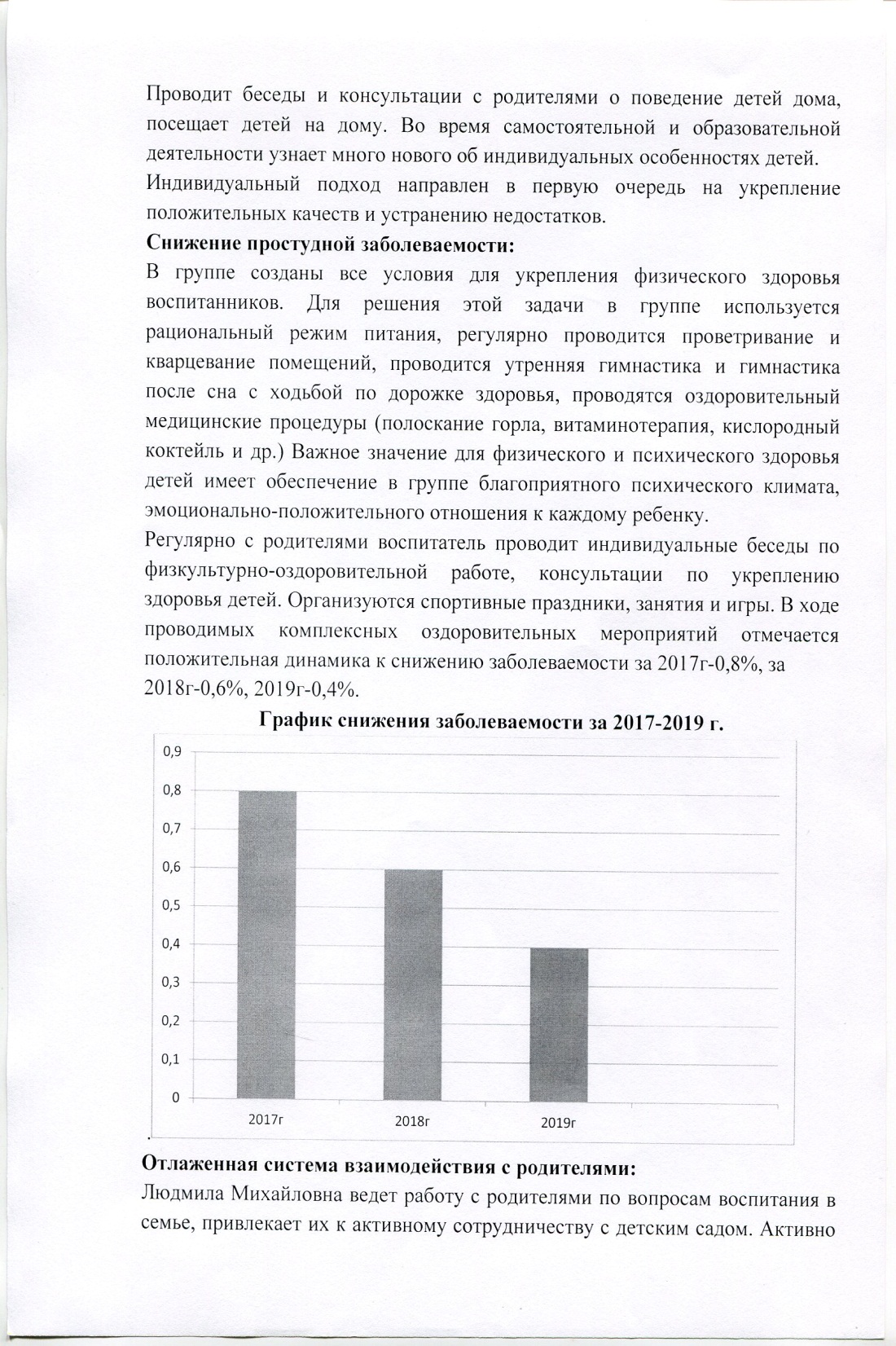 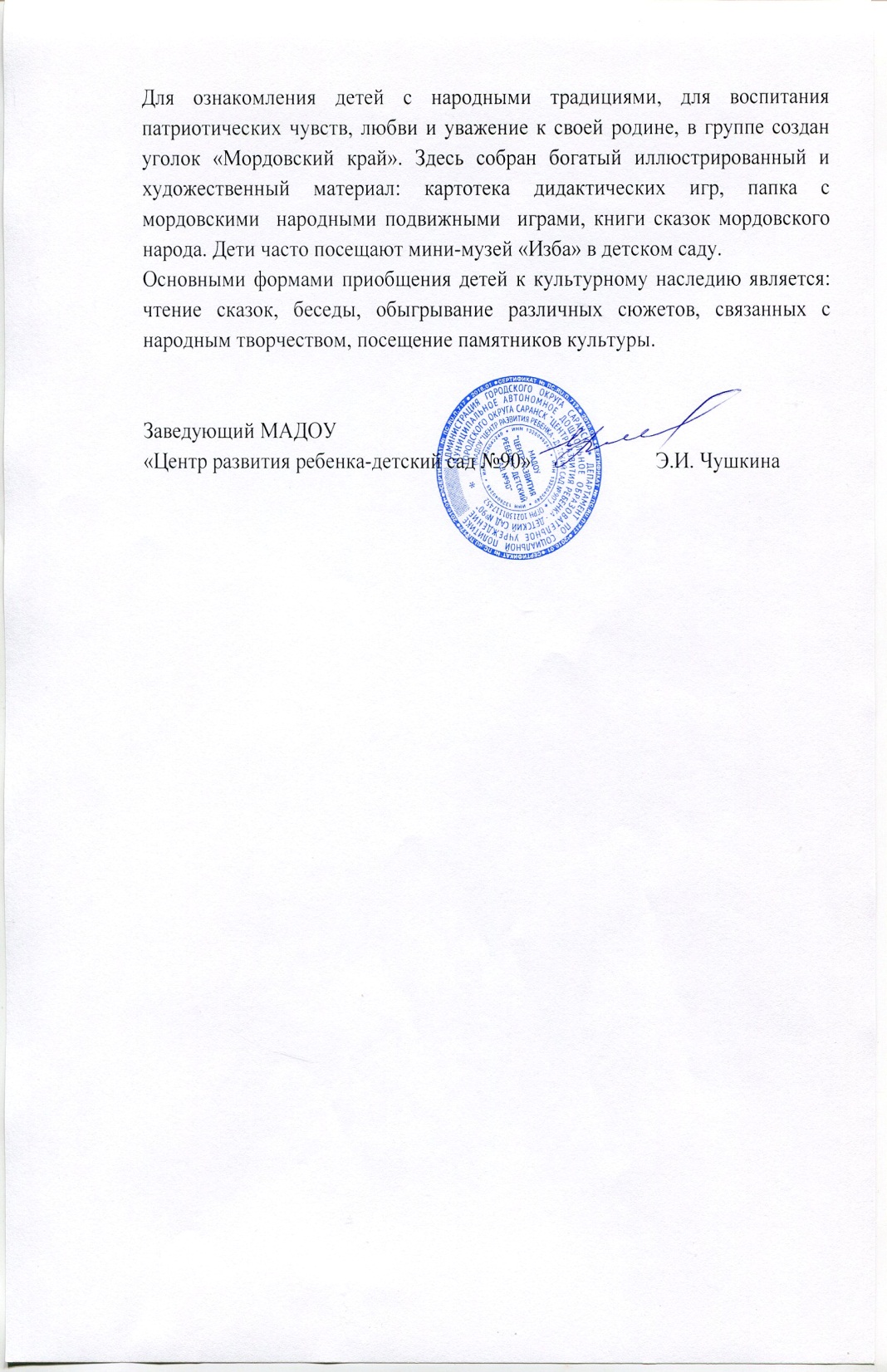 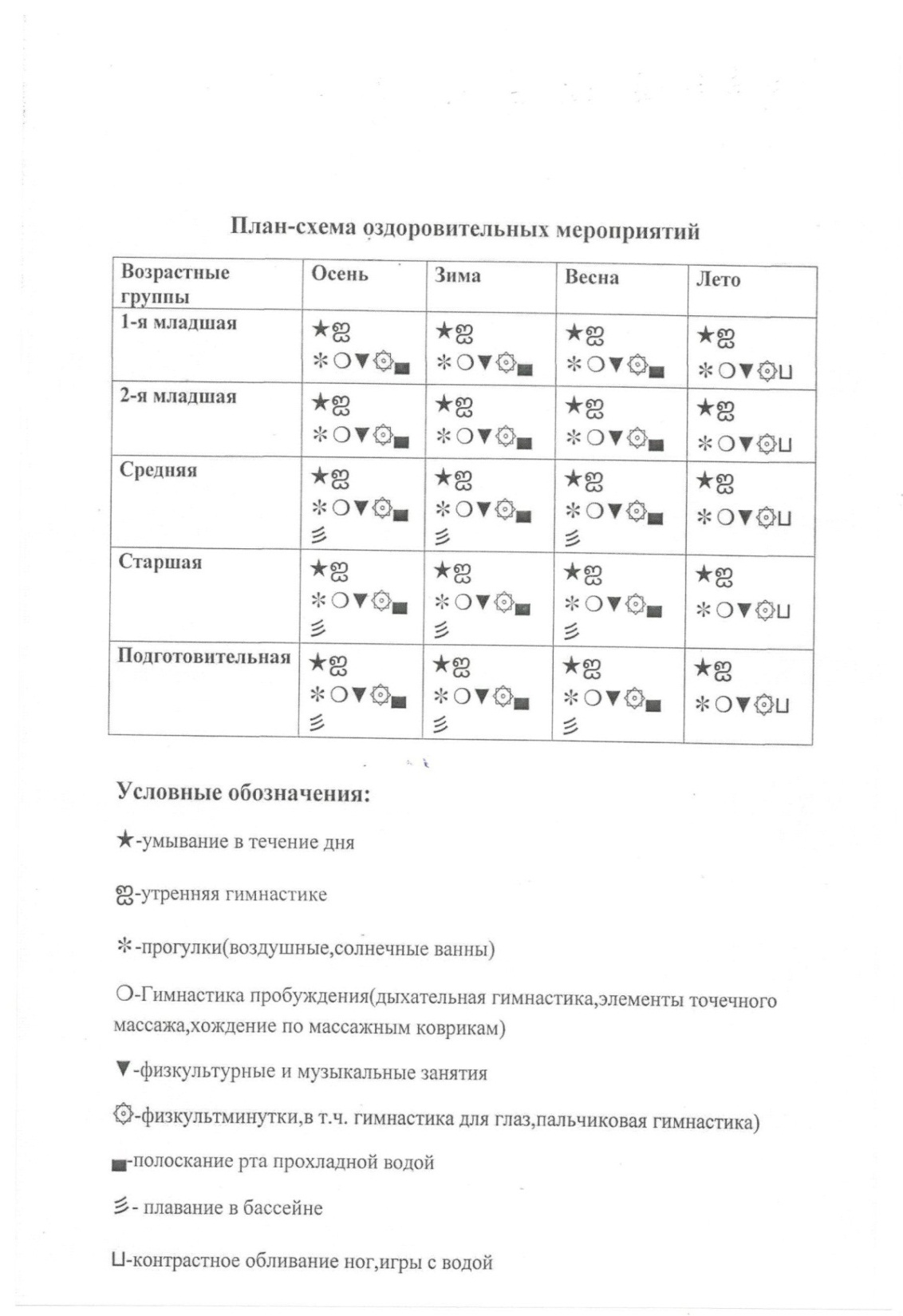 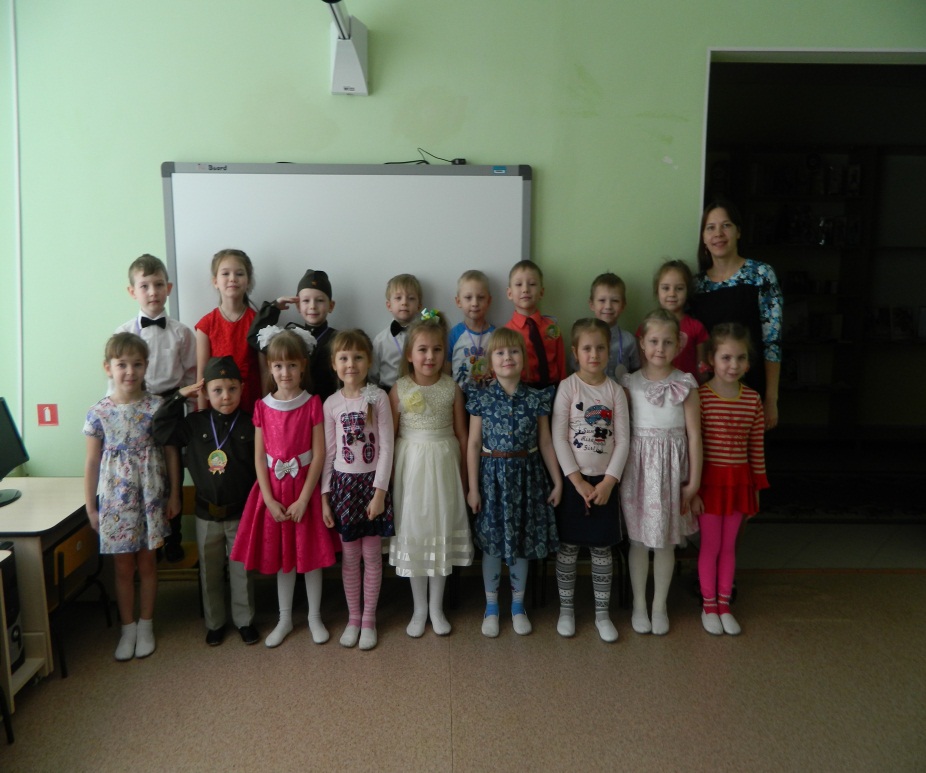 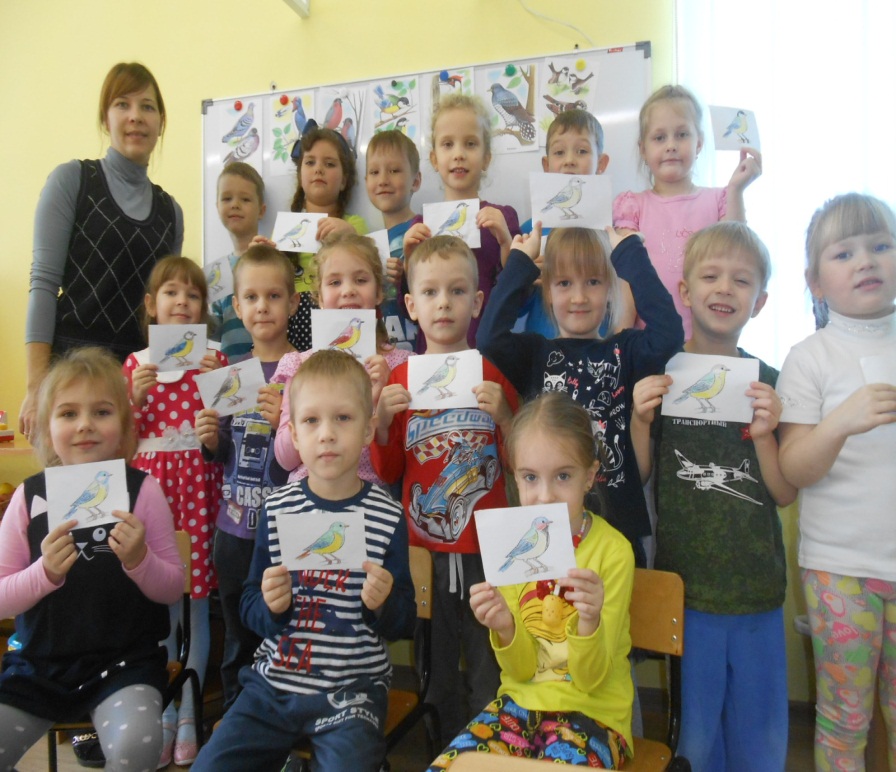 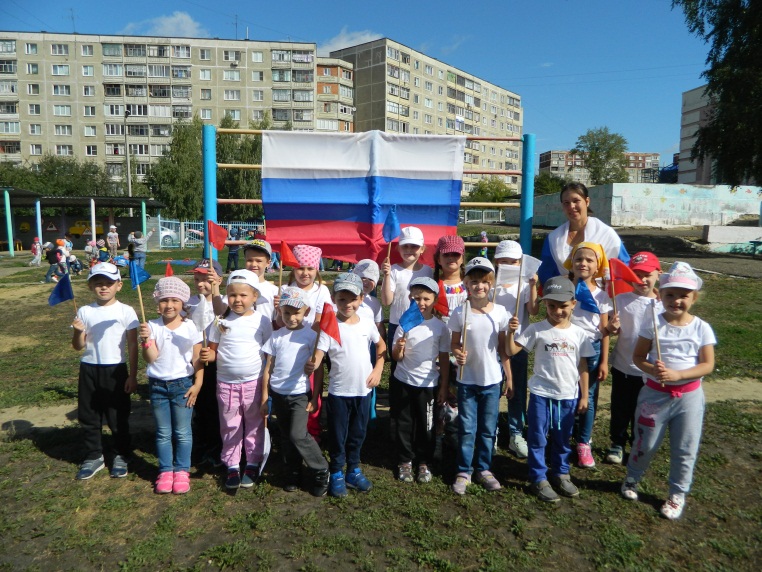 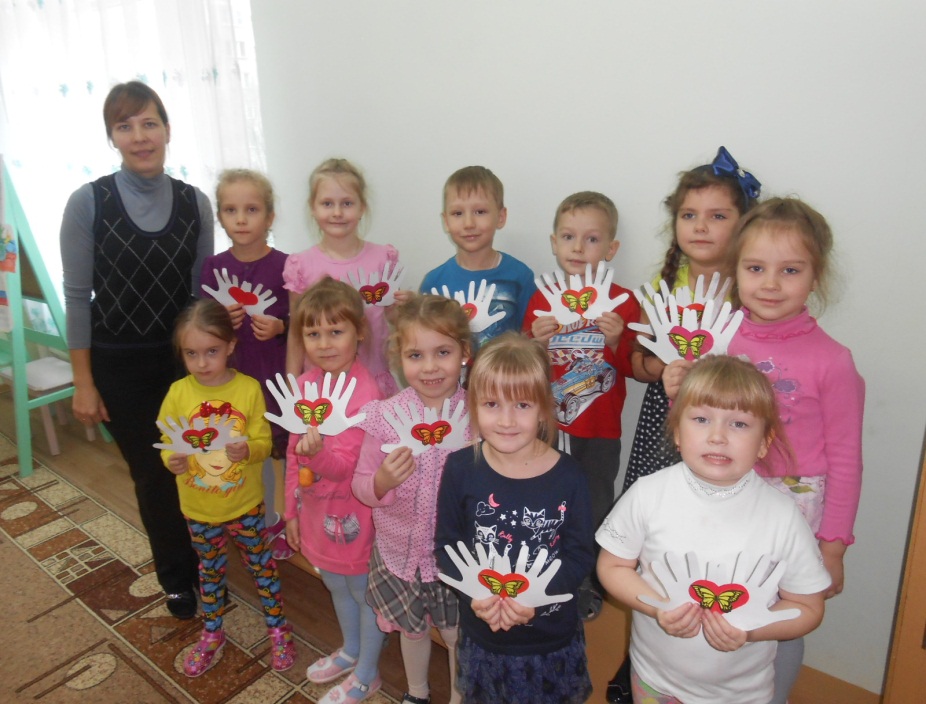 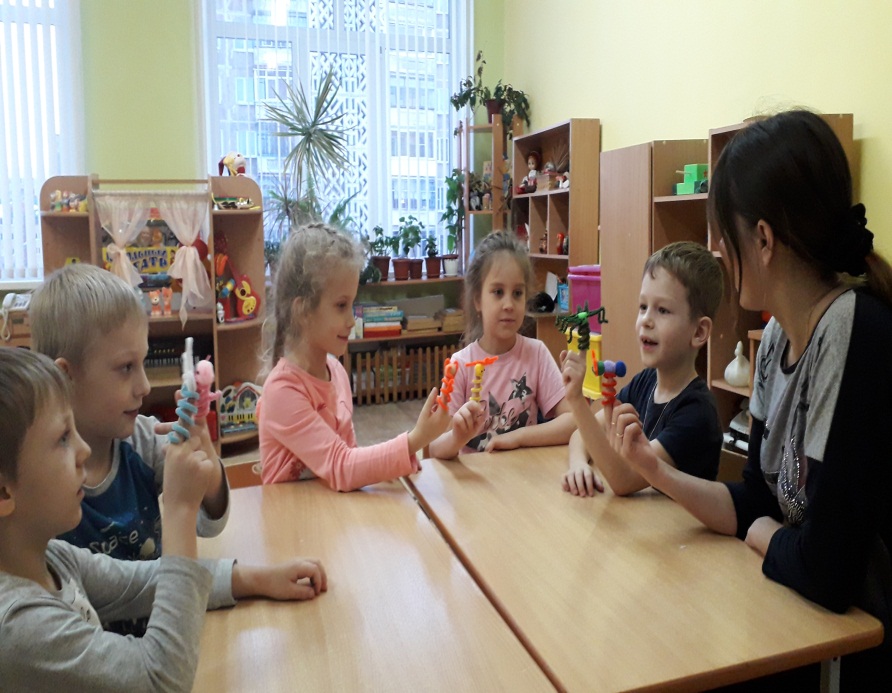 11. КАЧЕСТВО 
ВЗАИМОДЕЙСТВИЯ 
С РОДИТЕЛЯМИ
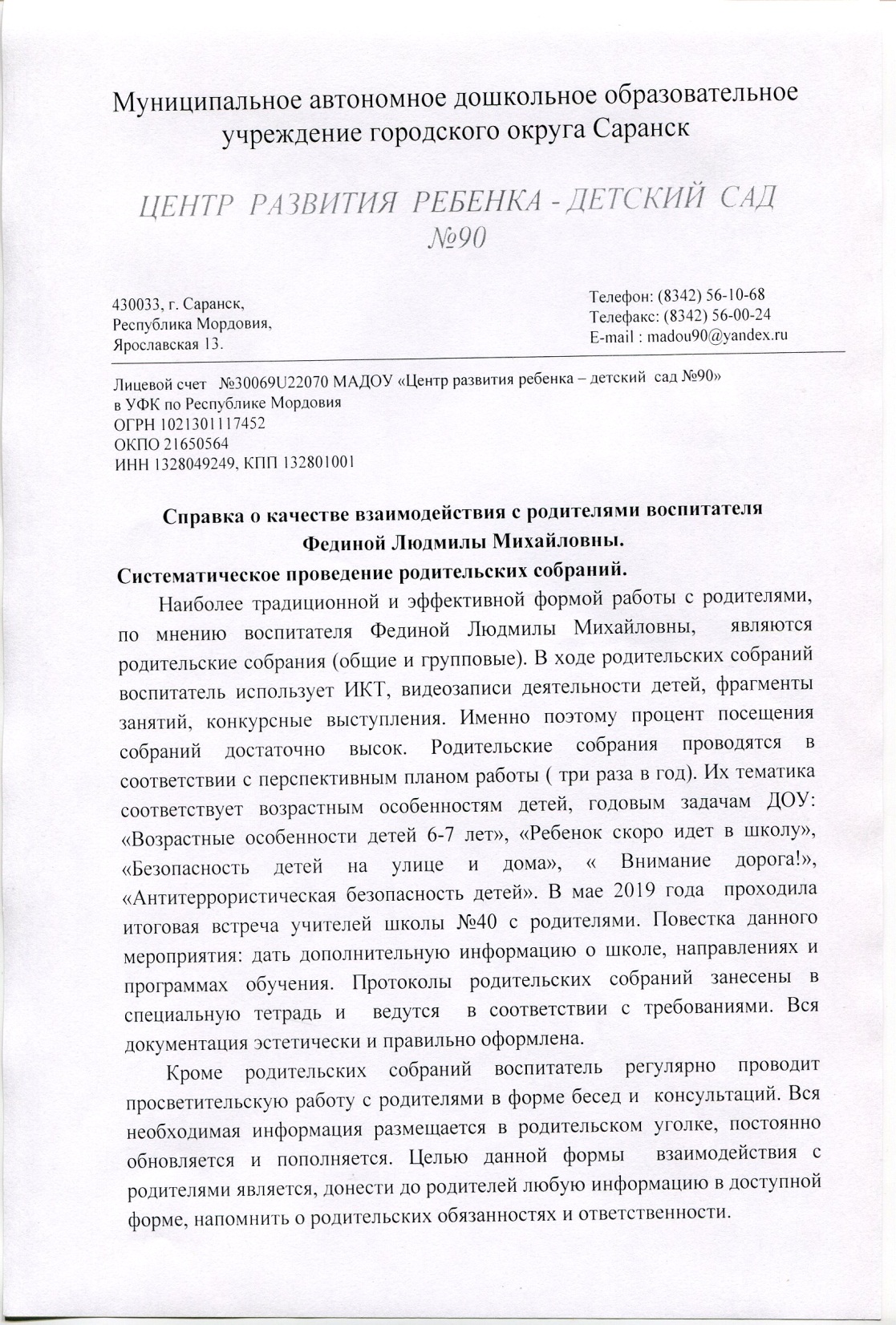 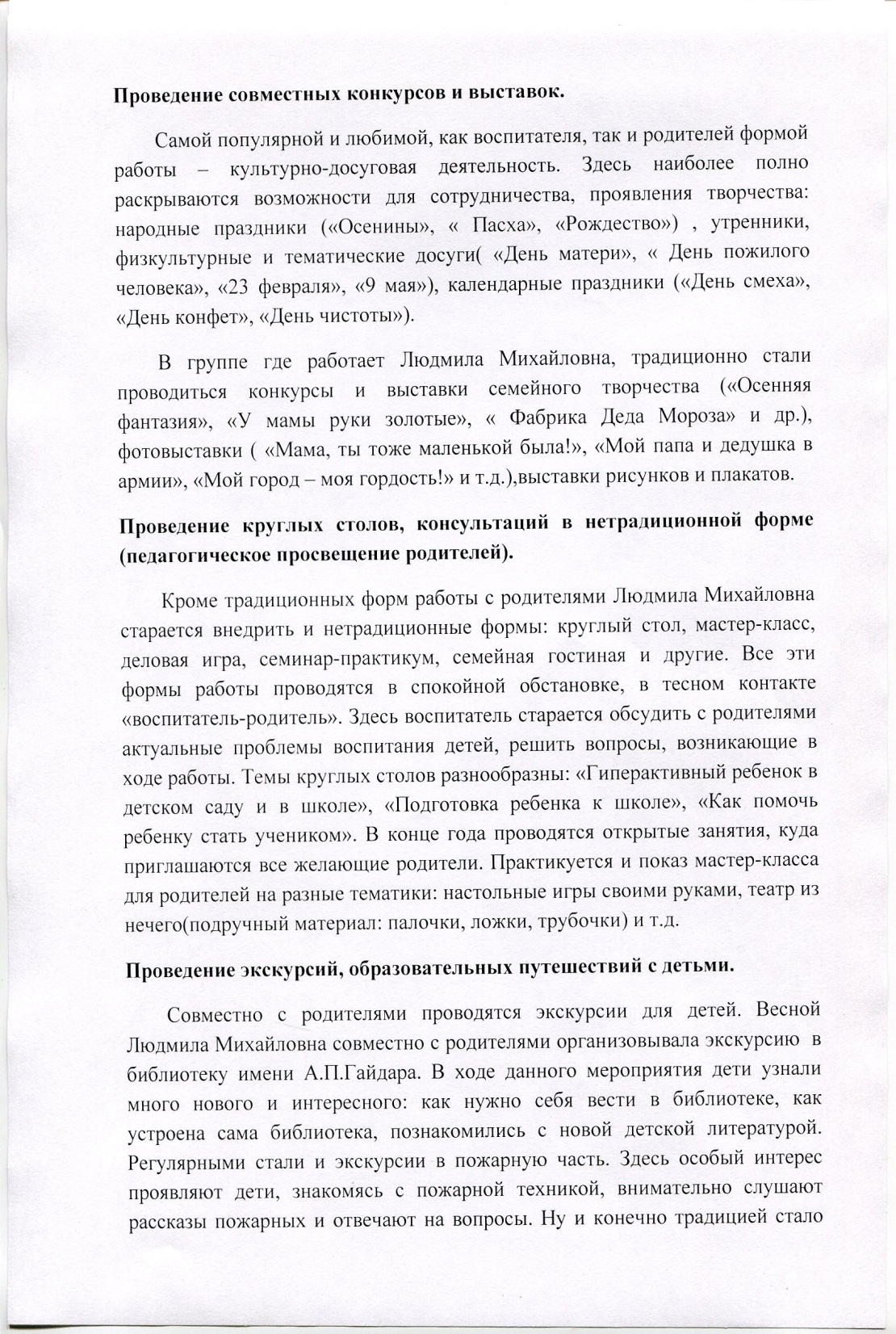 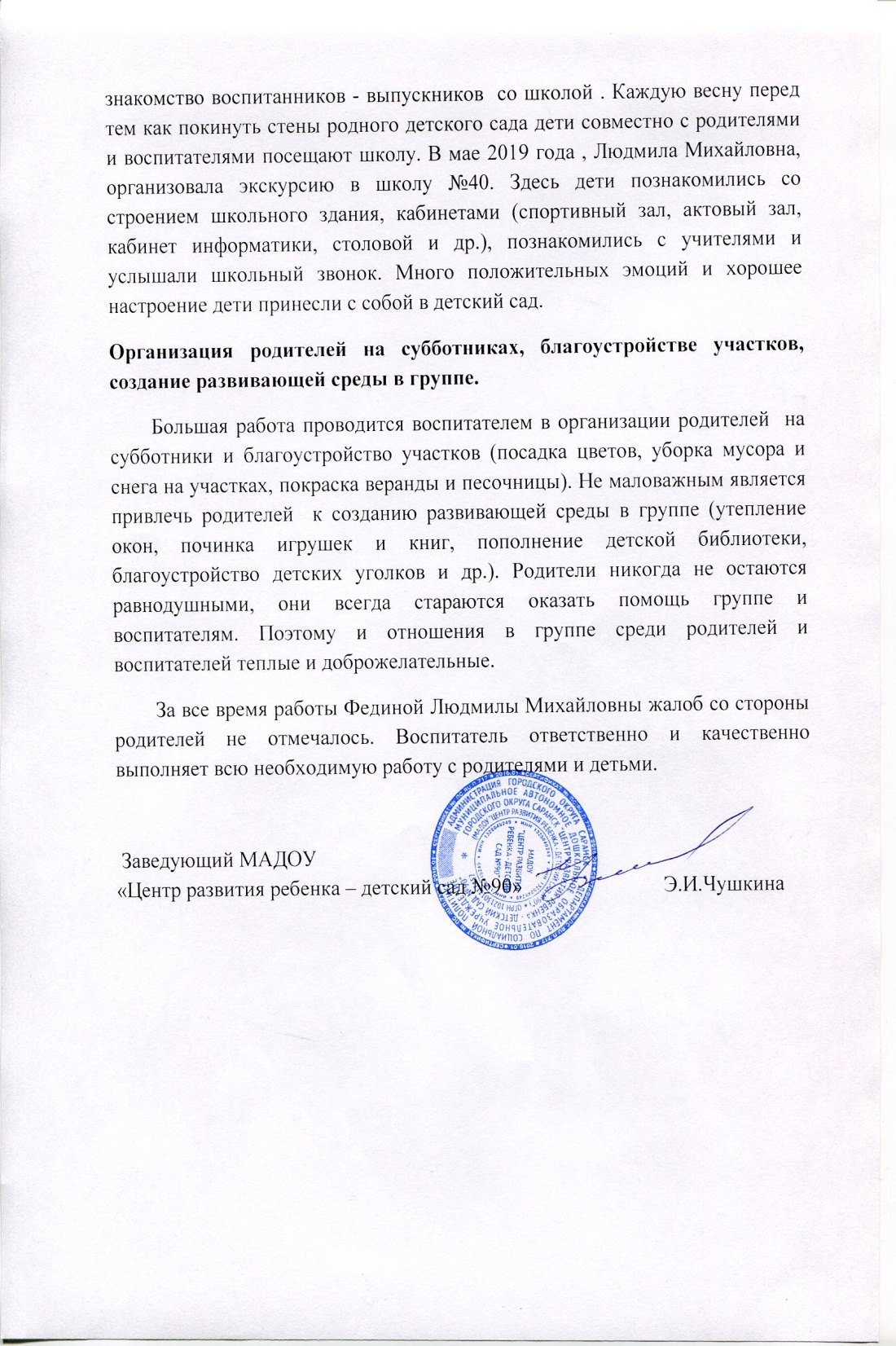 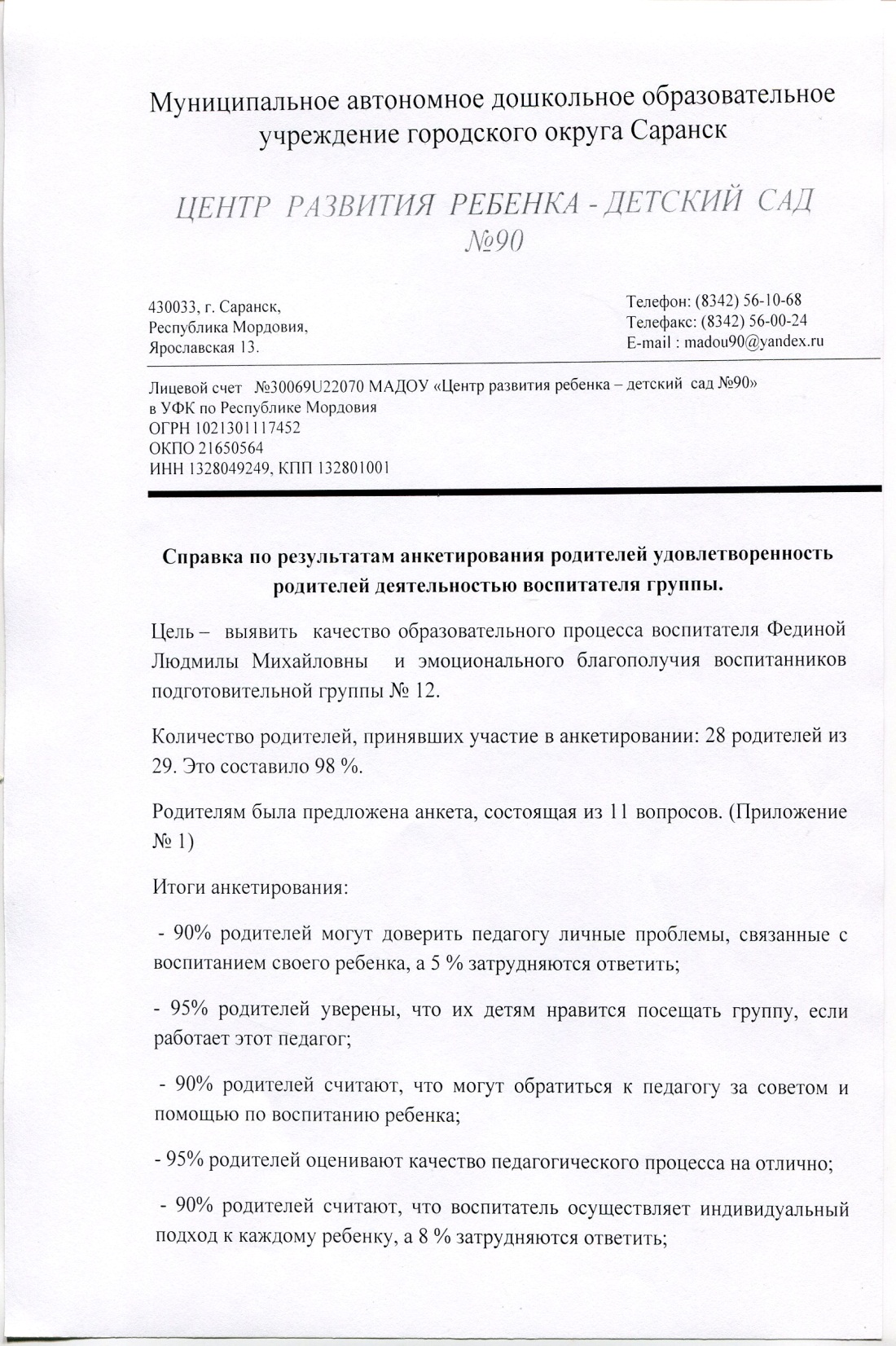 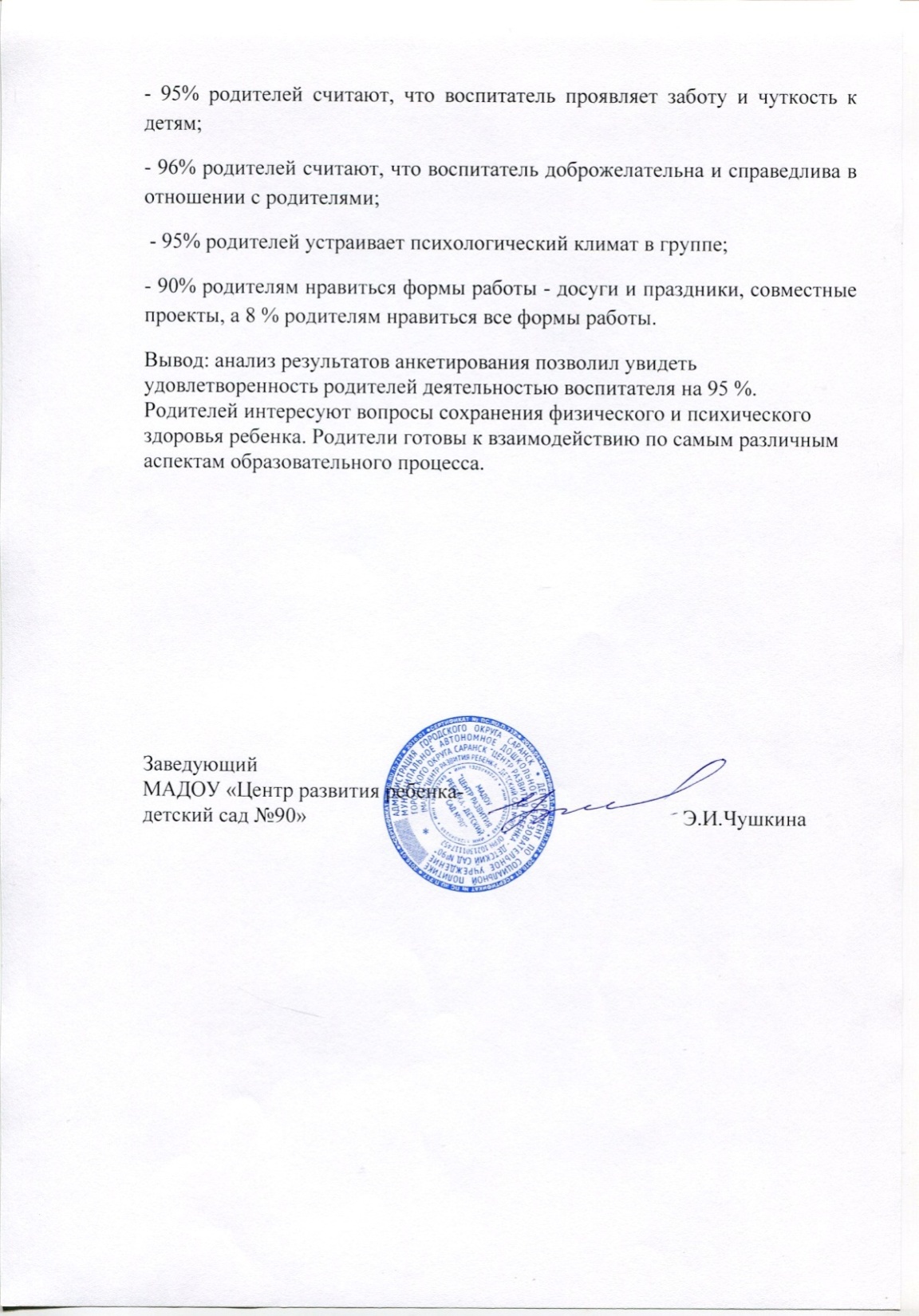 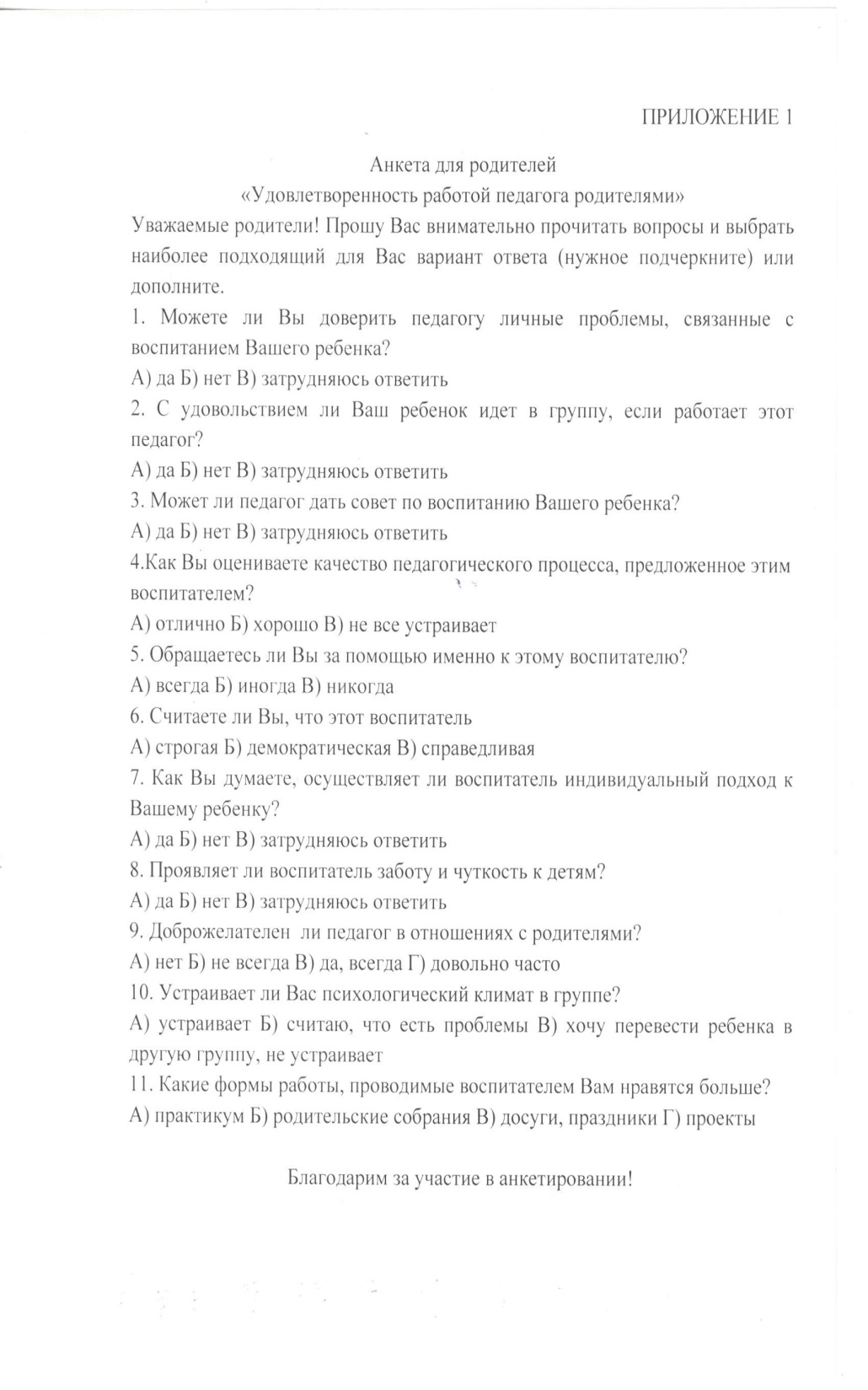 12. РАБОТА С ДЕТЬМИ 
ИЗ СОЦИАЛЬНО – 
НЕБЛАГОПОЛУЧНЫХ 
СЕМЕЙ
13. УЧАСТИЕ ПЕДАГОГА В ПРОФЕССИОНАЛЬНЫХ КОНКУРСАХ
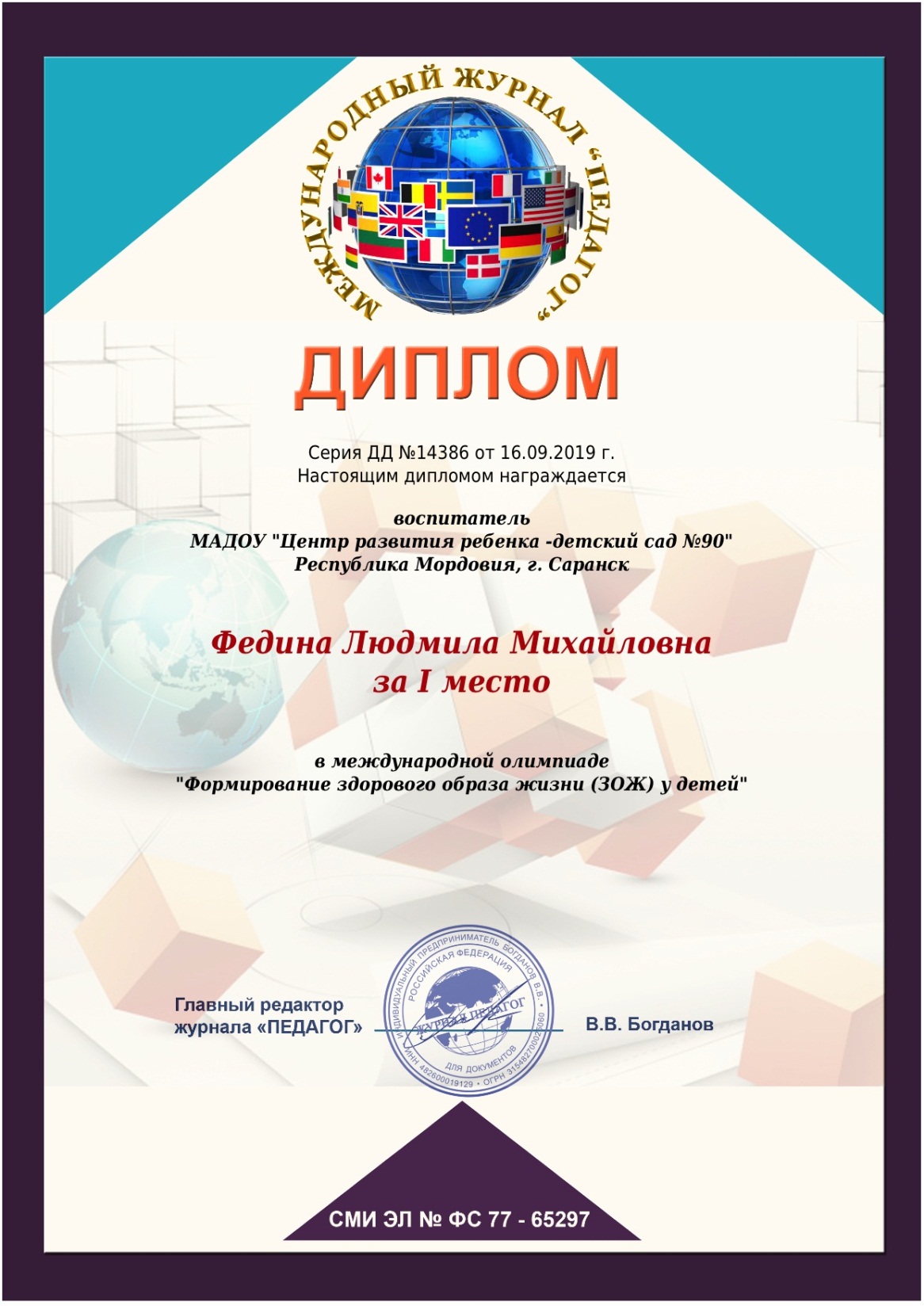 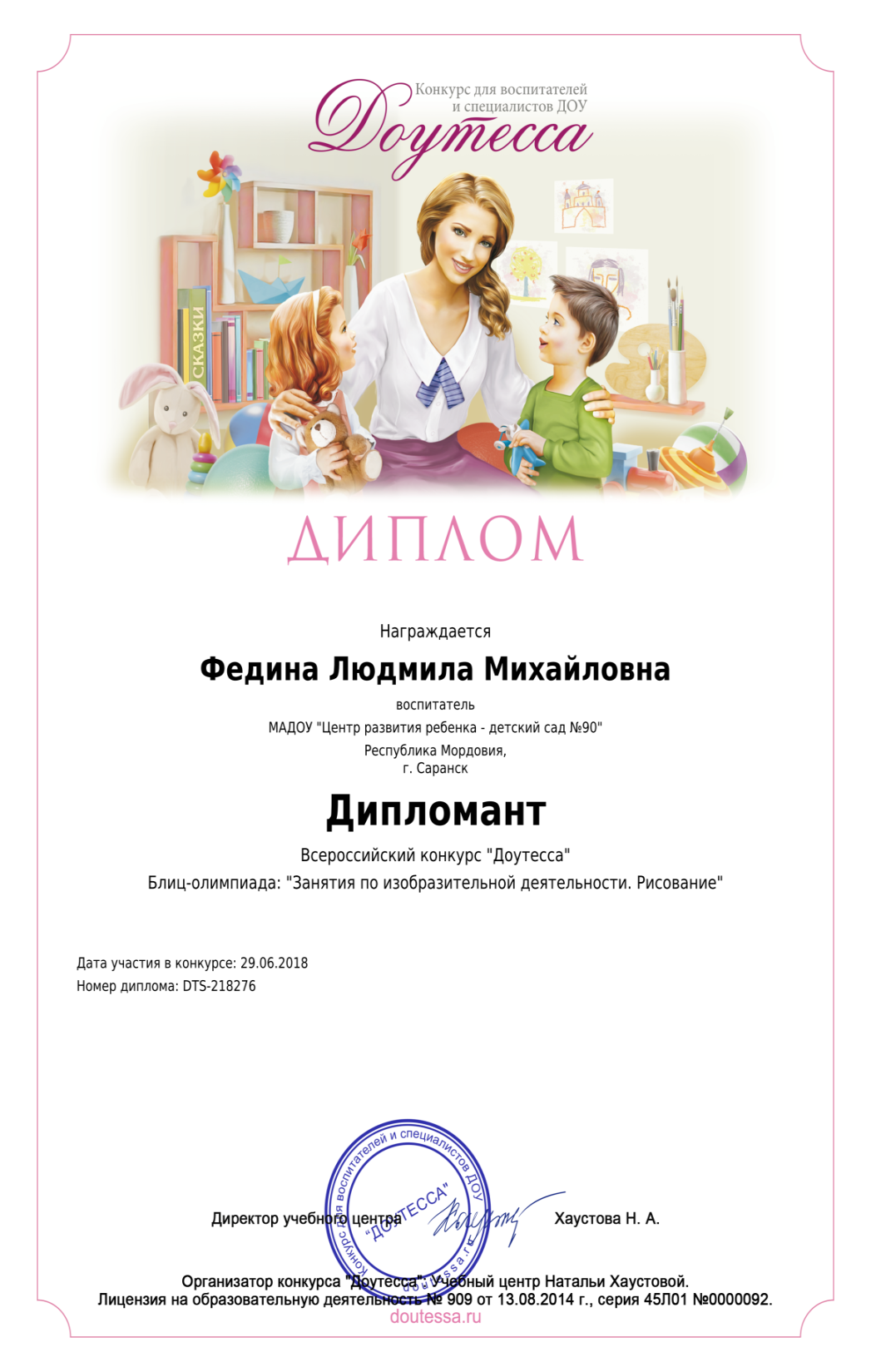 14. НАГРАДЫ И
ПООЩРЕНИЯПЕДАГОГА
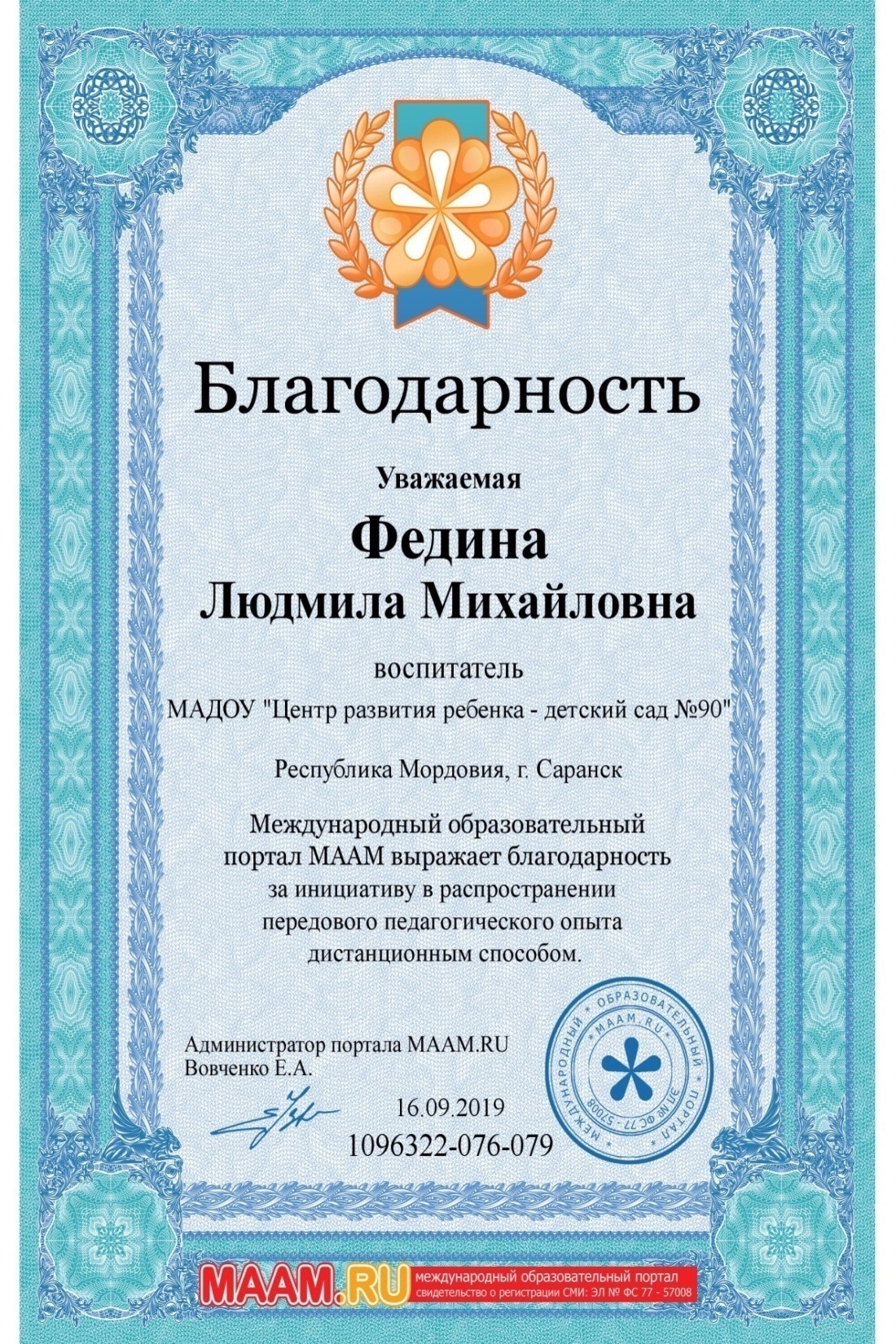 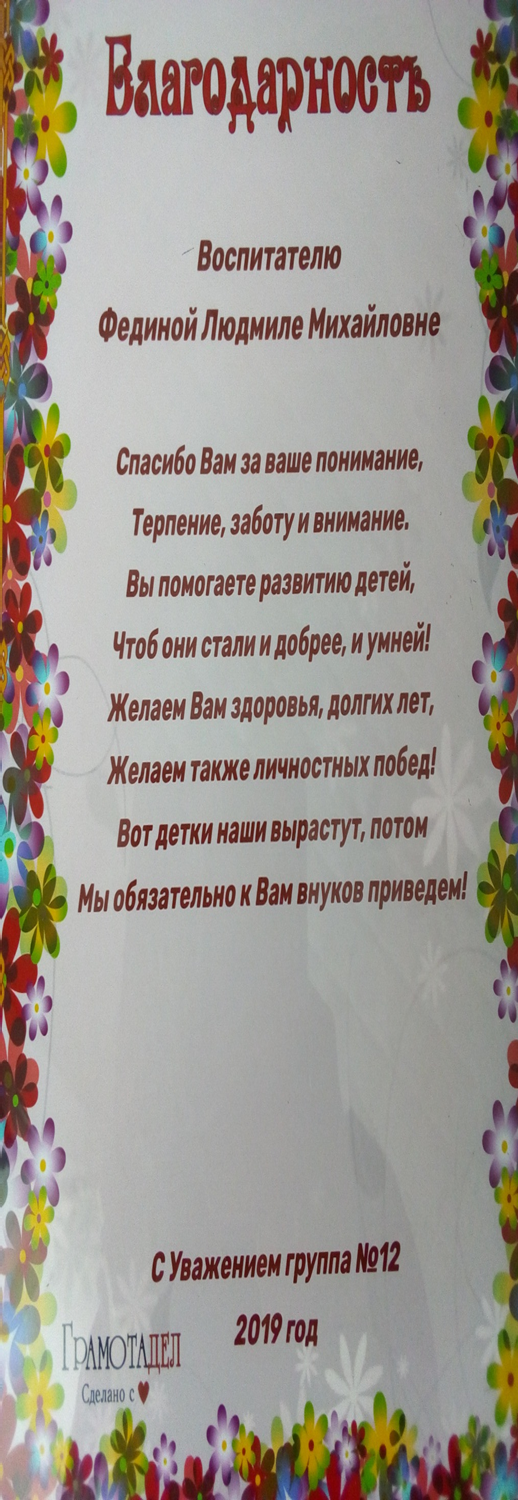 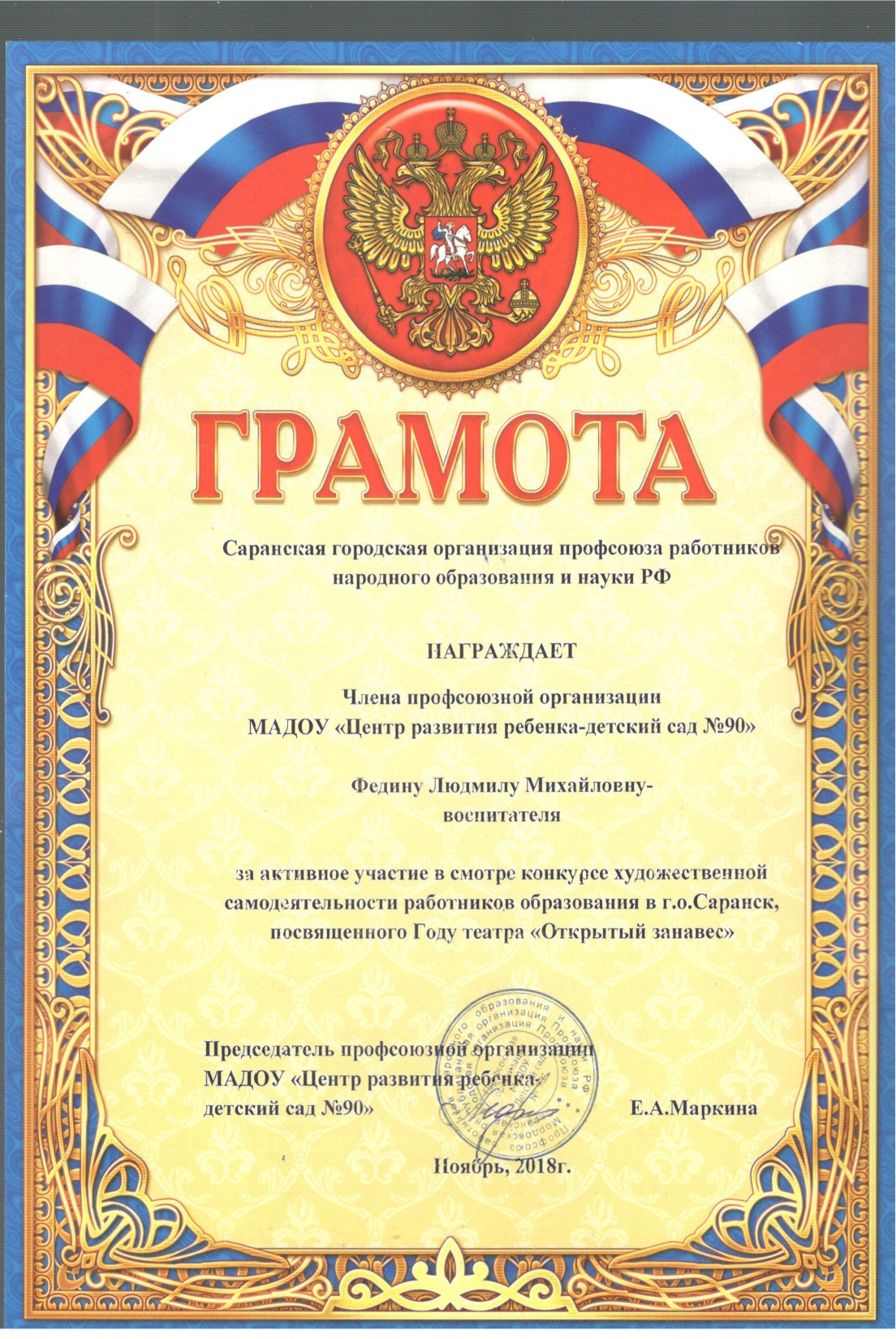 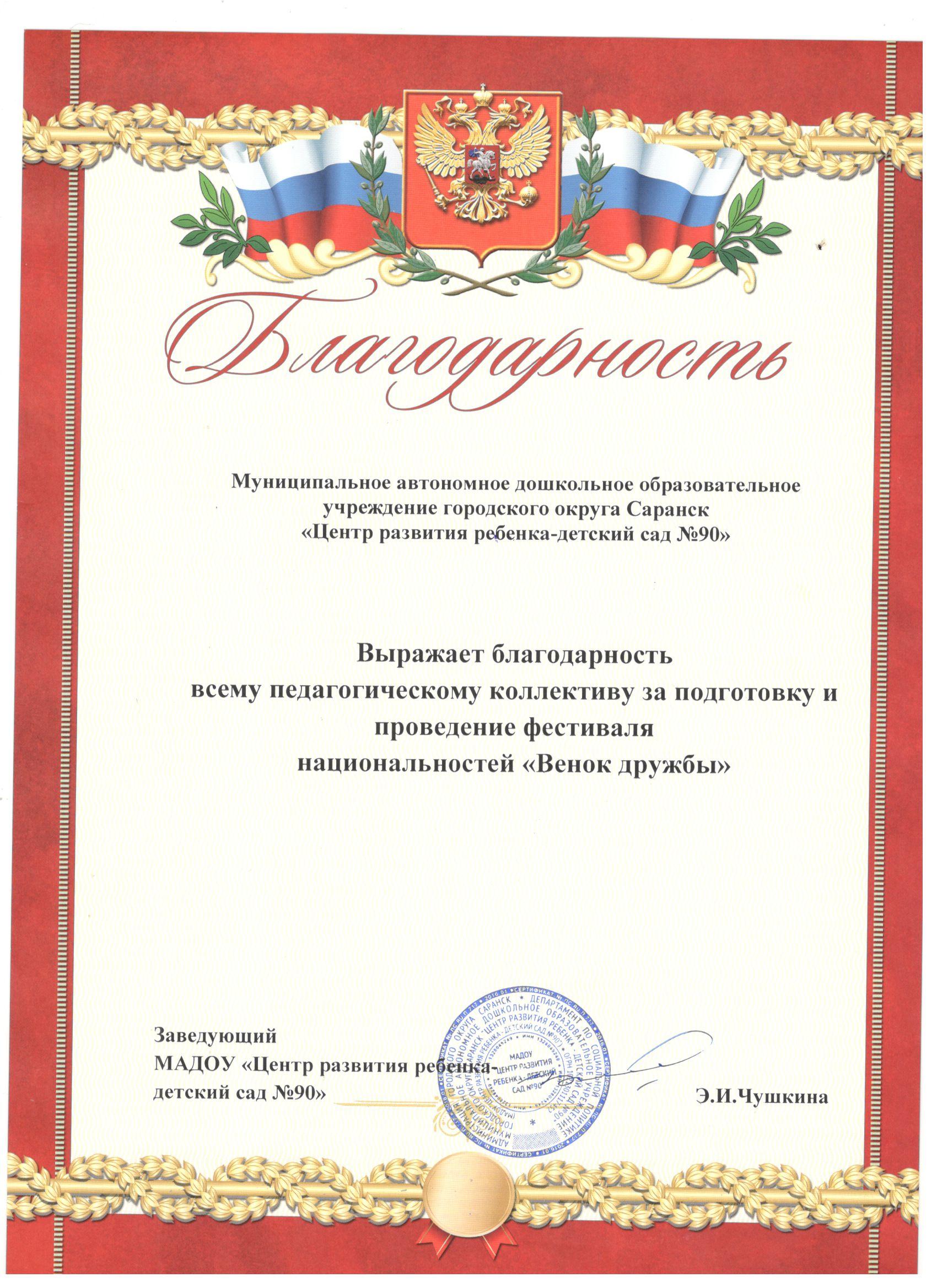